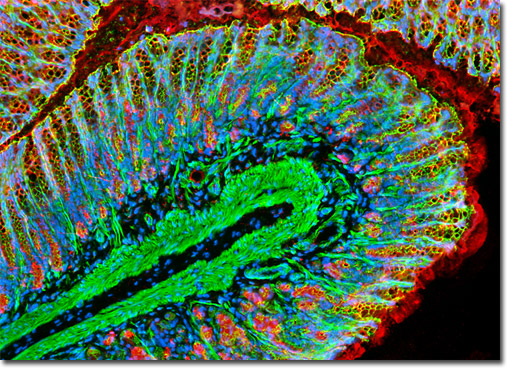 CONNECTIVE TISSUE
Petr Vaňhara, PhD
Department of Histology and Embryology, 
Faculty of Medicine MU
  
pvanhara@med.muni.cz
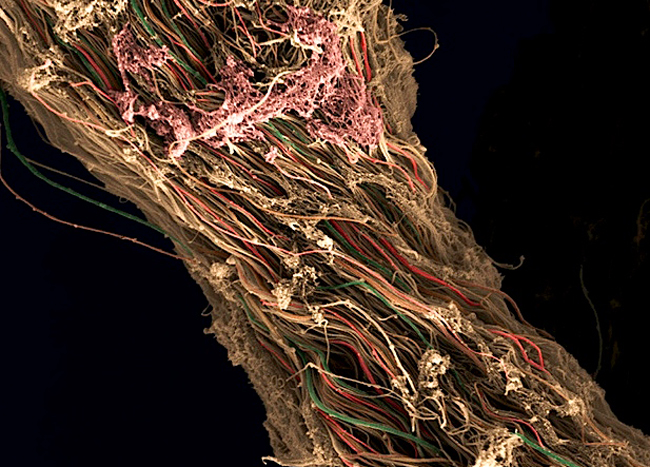 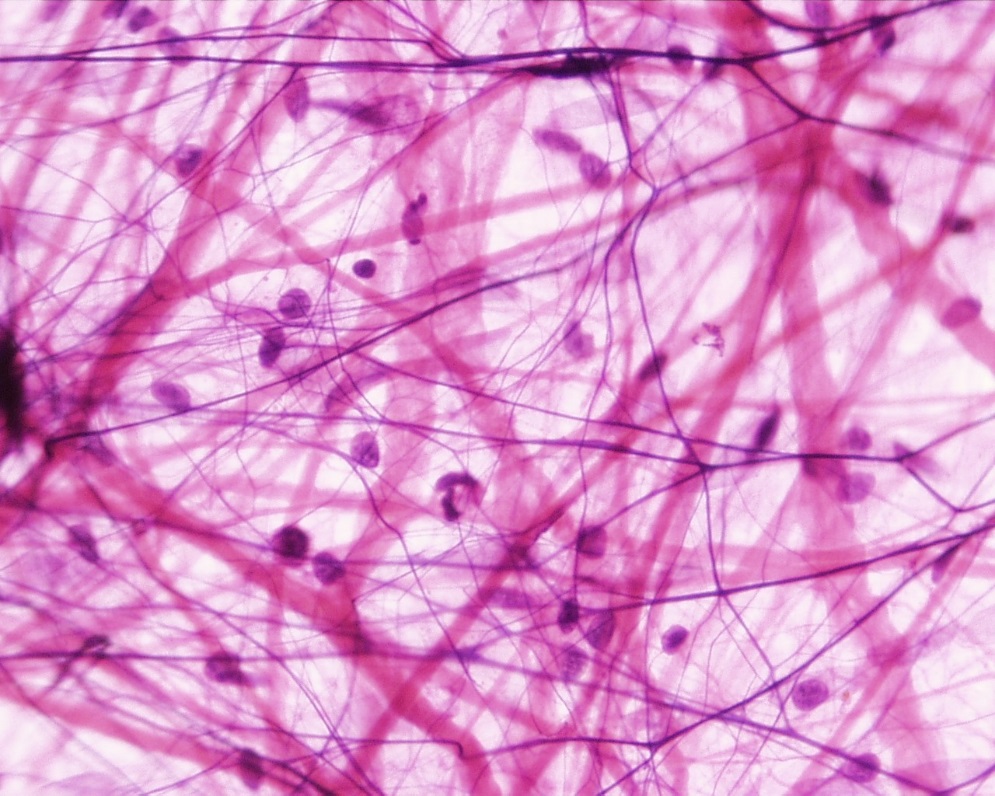 CONNECTIVE TISSUE
Mechanical and biological properties
→ surrounds other tissues, allows compartmentalization, provides support, defines physico-chemical environment, brings immunological support, provides storage of energy, ...
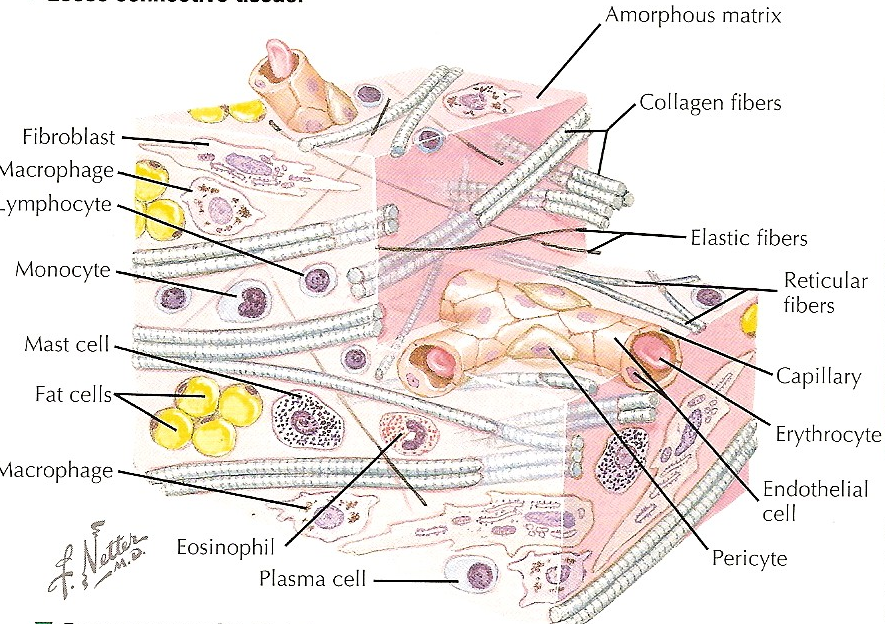 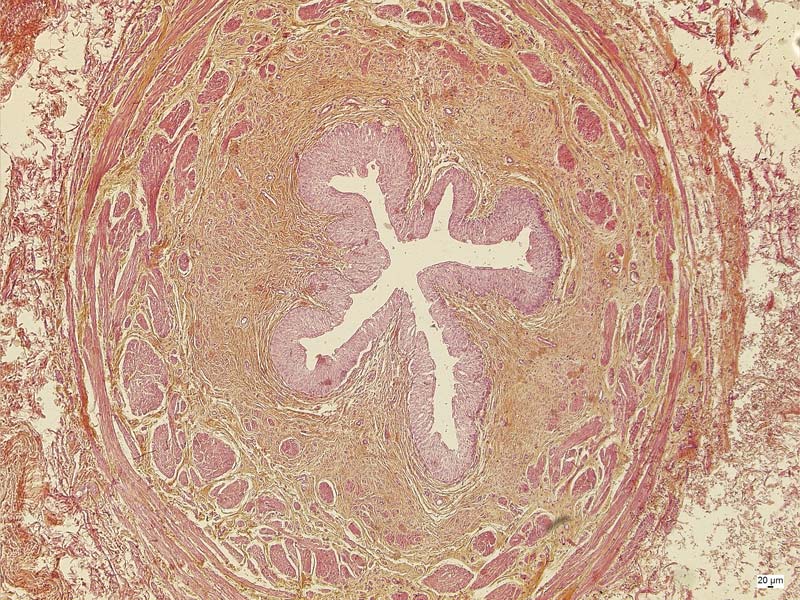 GENERAL COMPOSITION OF CONNECTIVE TISSUE
Cells and extracellular matrix (ECM)
Cells 

Connective tissue – permanent and transient cell populations (e.g. fibroblasts/myofibroblasts, immune cells, adipocytes, adult stem cells)
Cartilage – chondroblasts/chondrocytes
Bone – osteoblasts/osteocytes/osteoclasts
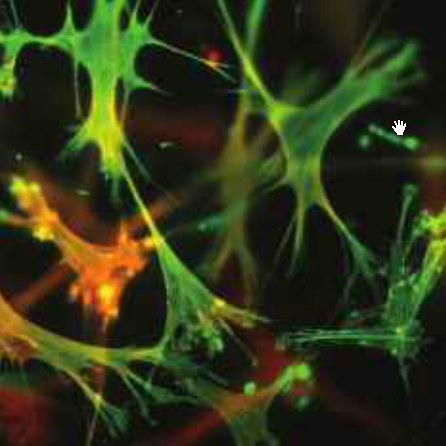 Matrix – fibrous and amorphous
Fibrous component 
collagen 
reticular
elastic

Amorphous component (amorphous ground substance)
Complex matrix consisting of 
glycosaminoglycans 
glycoproteins 
proteoglycans 
composition dependent on tissue type (connective  ligament  cartilage  bone)
CLASSSIFICATION OF CONNECTIVE TISSUE
Embryonic CT
 Mesenchyme
 Jelly-like CT (Wharton jelly, dental pulp, stroma of iris)
Adult CT 
 Areolar (loose, interstitial) CT
 Dense collagen irregular CT

 Dense collagen regular CT
 Fat (adipose tissue)
 Cartilage
 Bone
 
 Blood and hematopoietic tissue
 Lymphatic tissue
CT
Specialized CT
Trophic CT (body liquids)
EMBRYONIC ORIGIN OF CONNECTIVE TISSUE
Mesenchyme = loose tissue between germ layers
Complex network of star- or spindle-shaped cells
Jelly-like amorphous ground substance
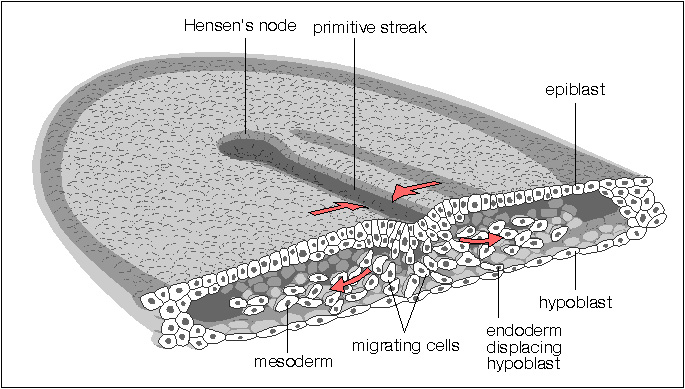 DAY 12 of embryonic development
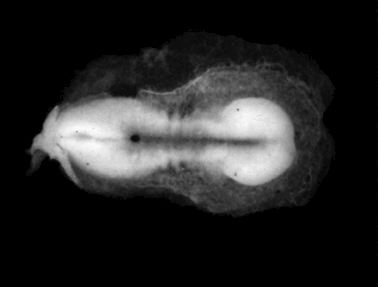 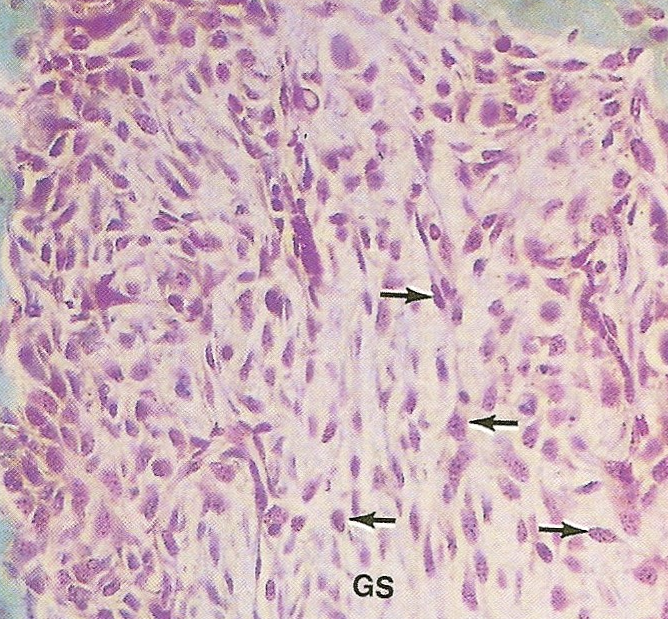 http://www.mun.ca/biology/desmid/brian/BIOL3530/DB_Ch02/DBNModel.html
DERIVATIVES OF CONNECTIVE TISSUE
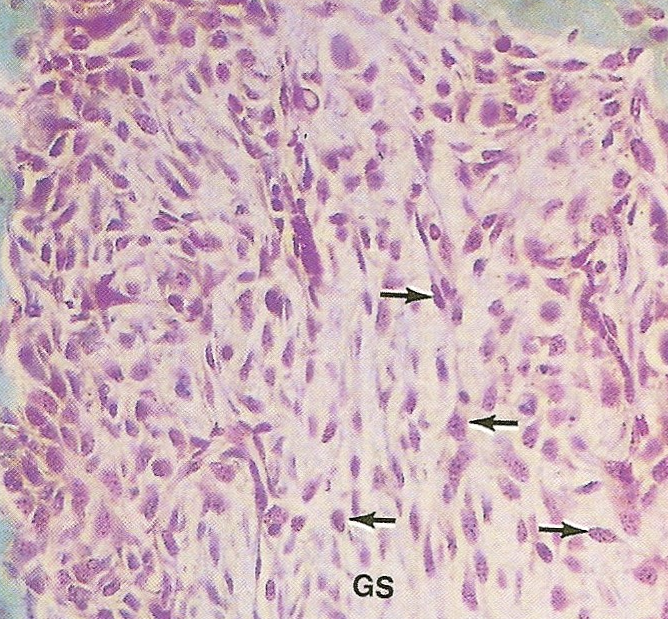 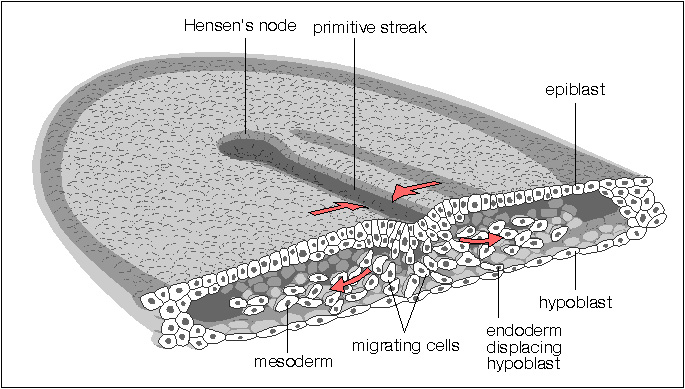 Mesenchyme
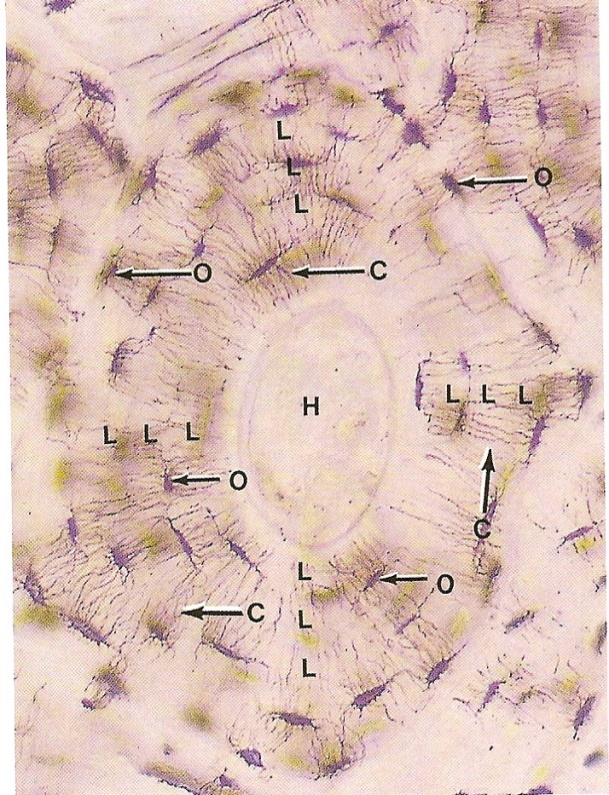 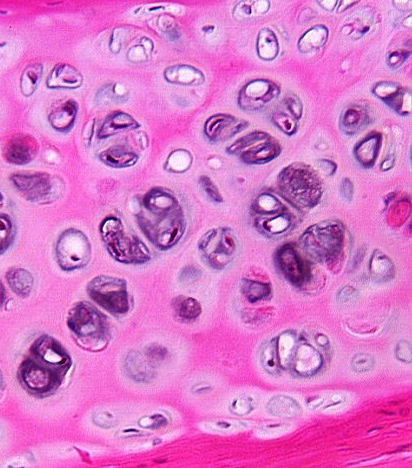 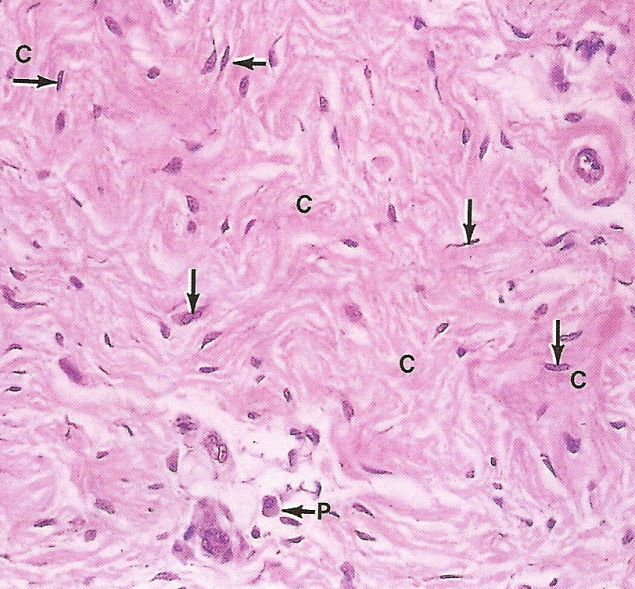 Connective
Cartilage
Bone
LOOSE COLLAGEN CONNECTIVE TISSUE
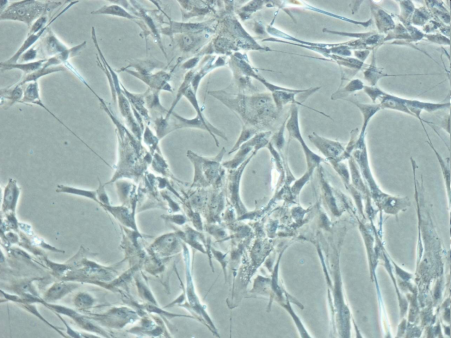 Cells
 Fibroblasts/fibrocytes/myofibroblasts
 Heparinocytes
 Macrophages of CT = histiocytes
 Plasma cells
 Lymphocytes
 Adipocytes
 Adult stem cells
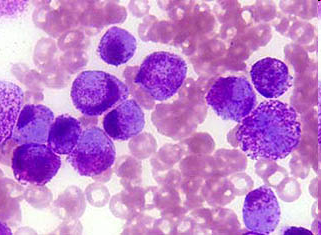 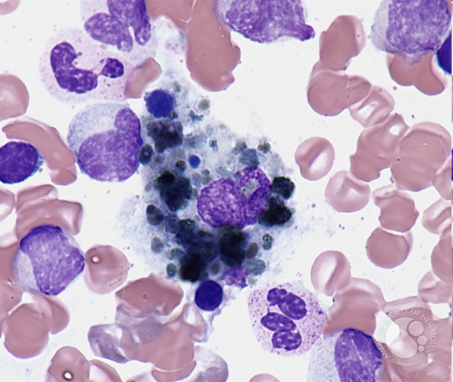 Extracellular matrix
- Fibrous compound
- Amorphous ground substance
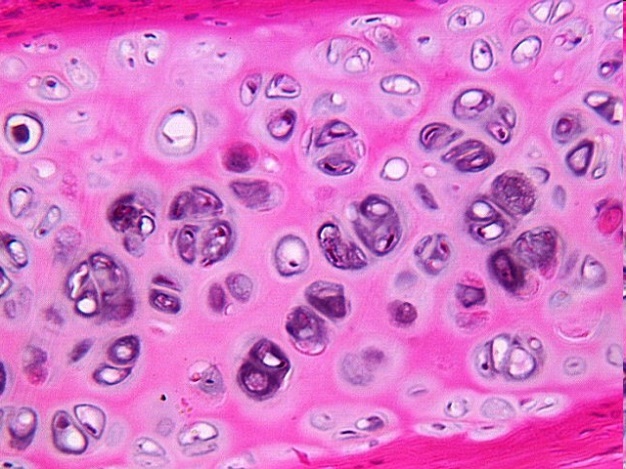 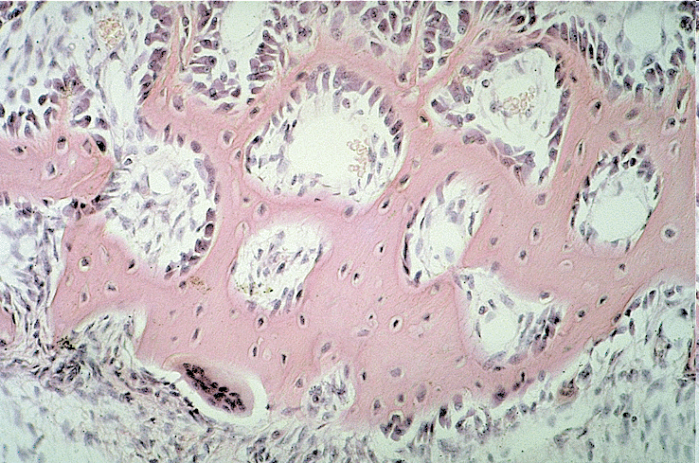 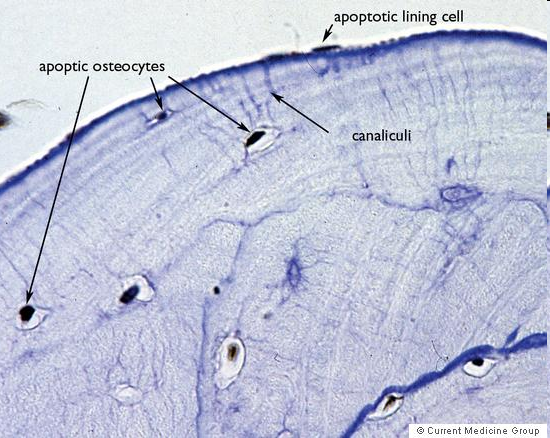 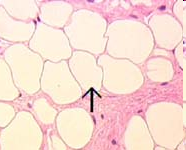 CELLS OF LOOSE COLLAGEN CONNECTIVE TISSUE
Mesenchymal (adult) stem cells
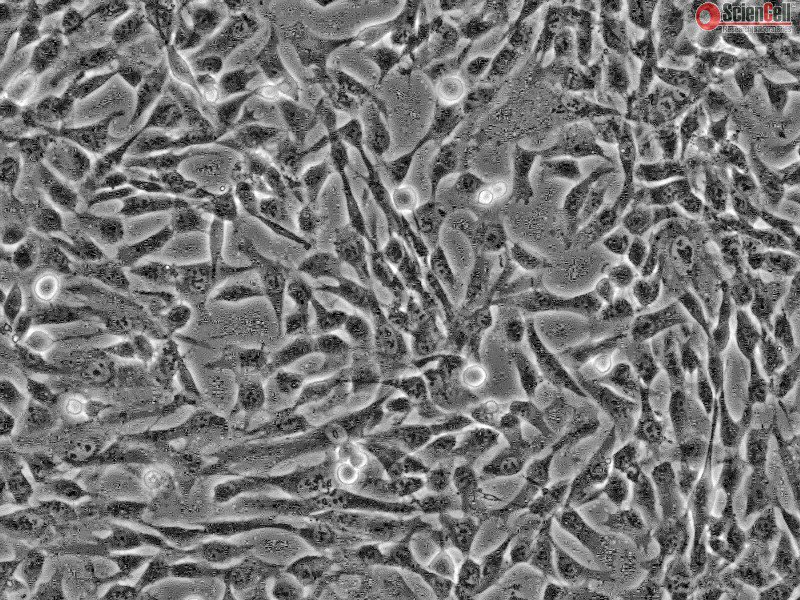 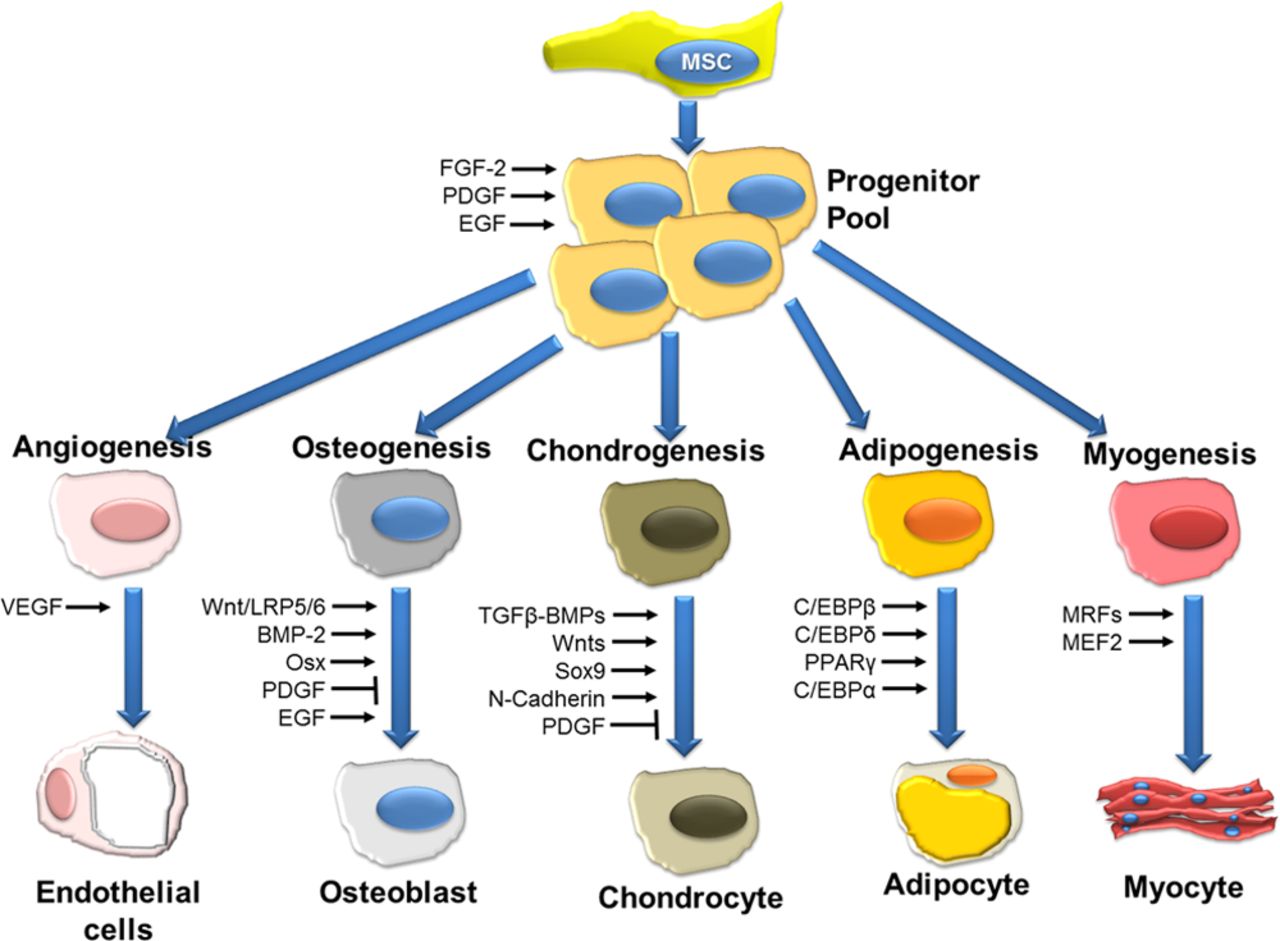 EXTRACELLULAR MATRIX – FIBROUS COMPONENT
Collagen fibers
family of fibrous proteins encoded by >35 genes (2013)
polymer – subunit = tropocollagen; triple helix
different structural and mechanical properties (strength, elasticity, pliability…)
most abundant protein in human body ( 30% dry weight)
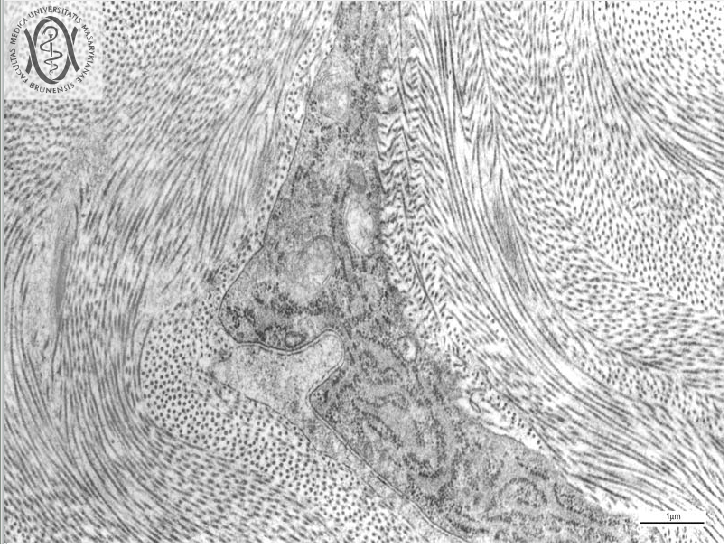 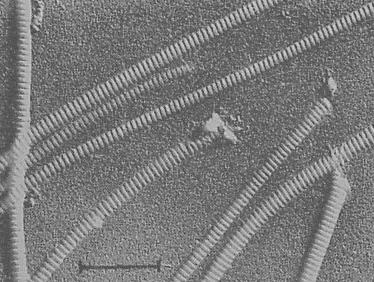 COLLAGEN
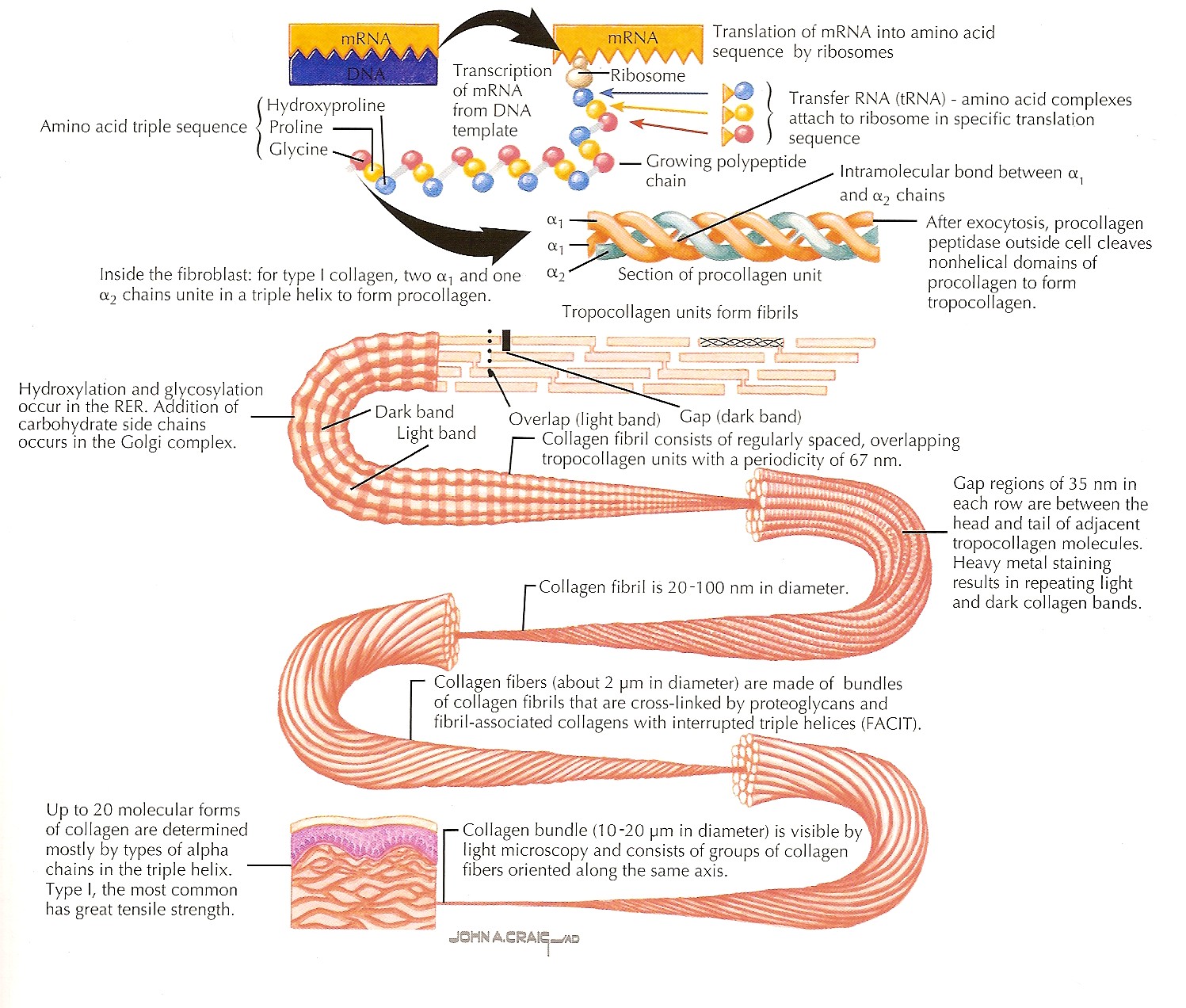 further study: https://www.ncbi.nlm.nih.gov/books/NBK507709/
COLLAGEN
COLLAGEN IN LIGHT MICROSCOPE
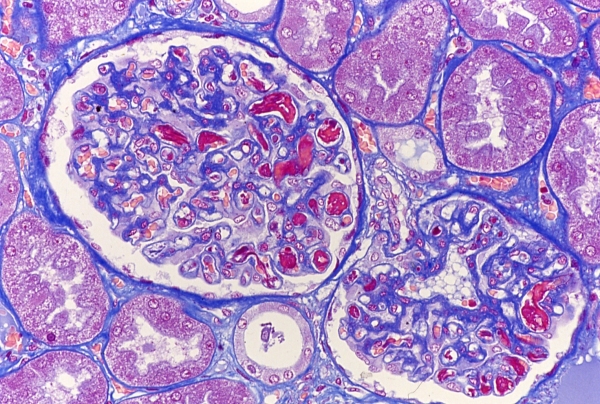 AZAN
HE
HES
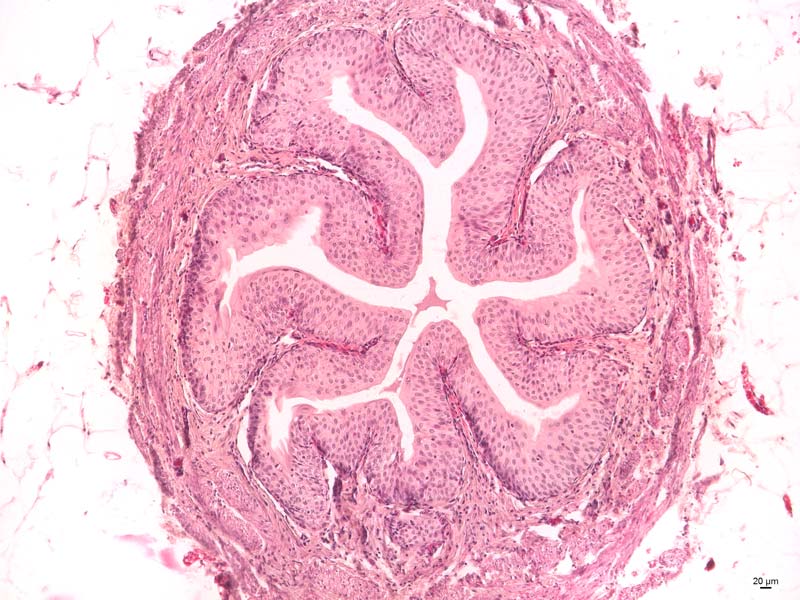 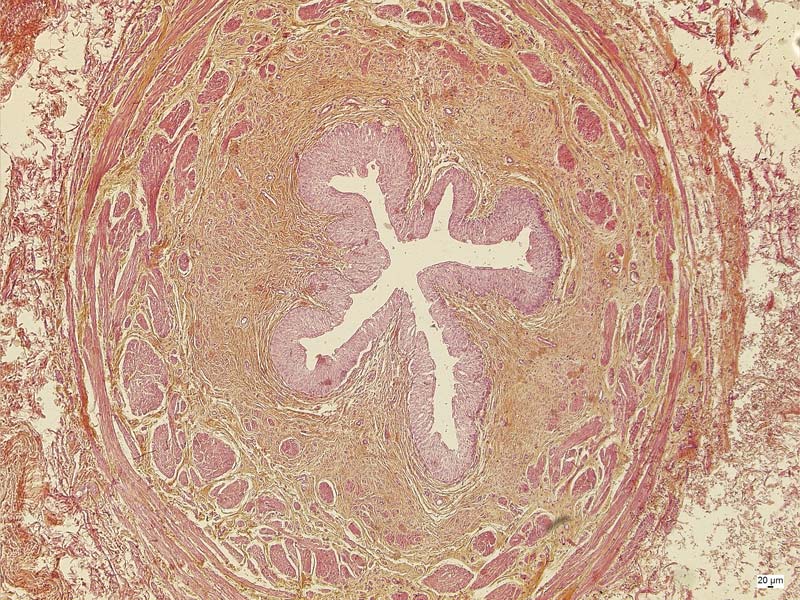 COLLAGEN IN ART
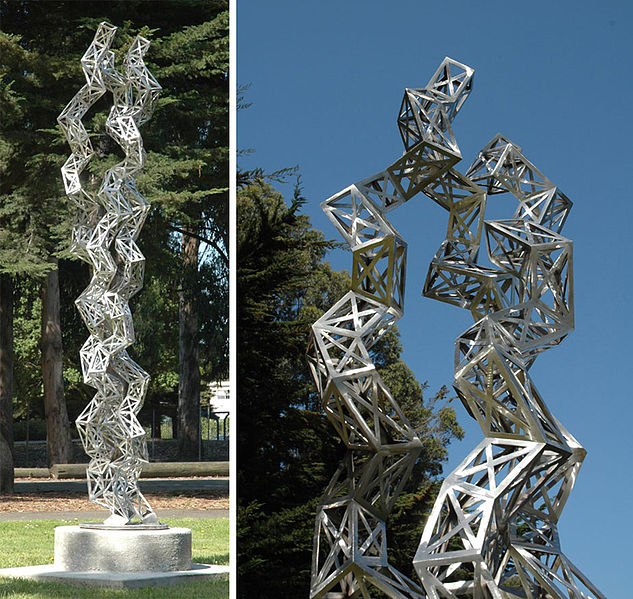 Julian Voss-Andreae
"Unraveling Collagen" 

2005 

Orange Memorial Park Sculpture Garden, City of 
South San Francisco, CA
ELASTIC FIBERS
less abundant than collagen
polymer – tropoelastin
minimal tensile resistance, loss of elasticity if overstretched
reduction of hysteresis = allow return back to original state after mechanic change
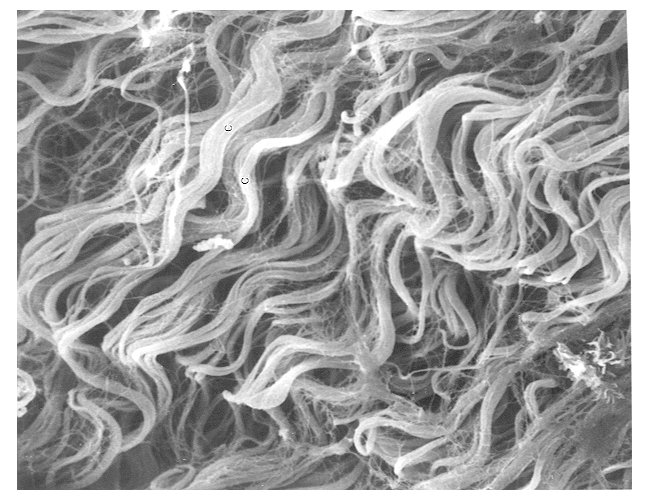 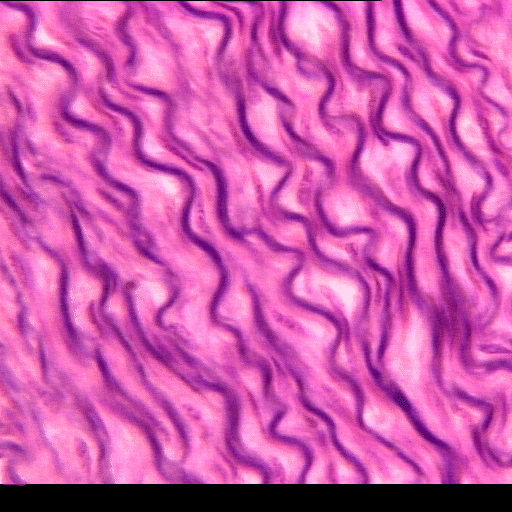 RETICULAR FIBERS
collagen 3D meshwork	
bone marrow, spleen, lymphatic nodules
microenvironment for e.g. hematopoietic stem cells and progenitors
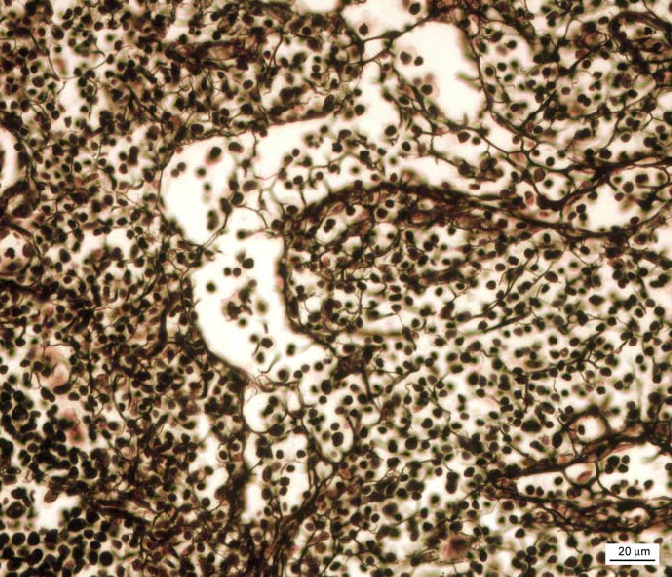 RETICULAR CONNECTIVE TISSUE
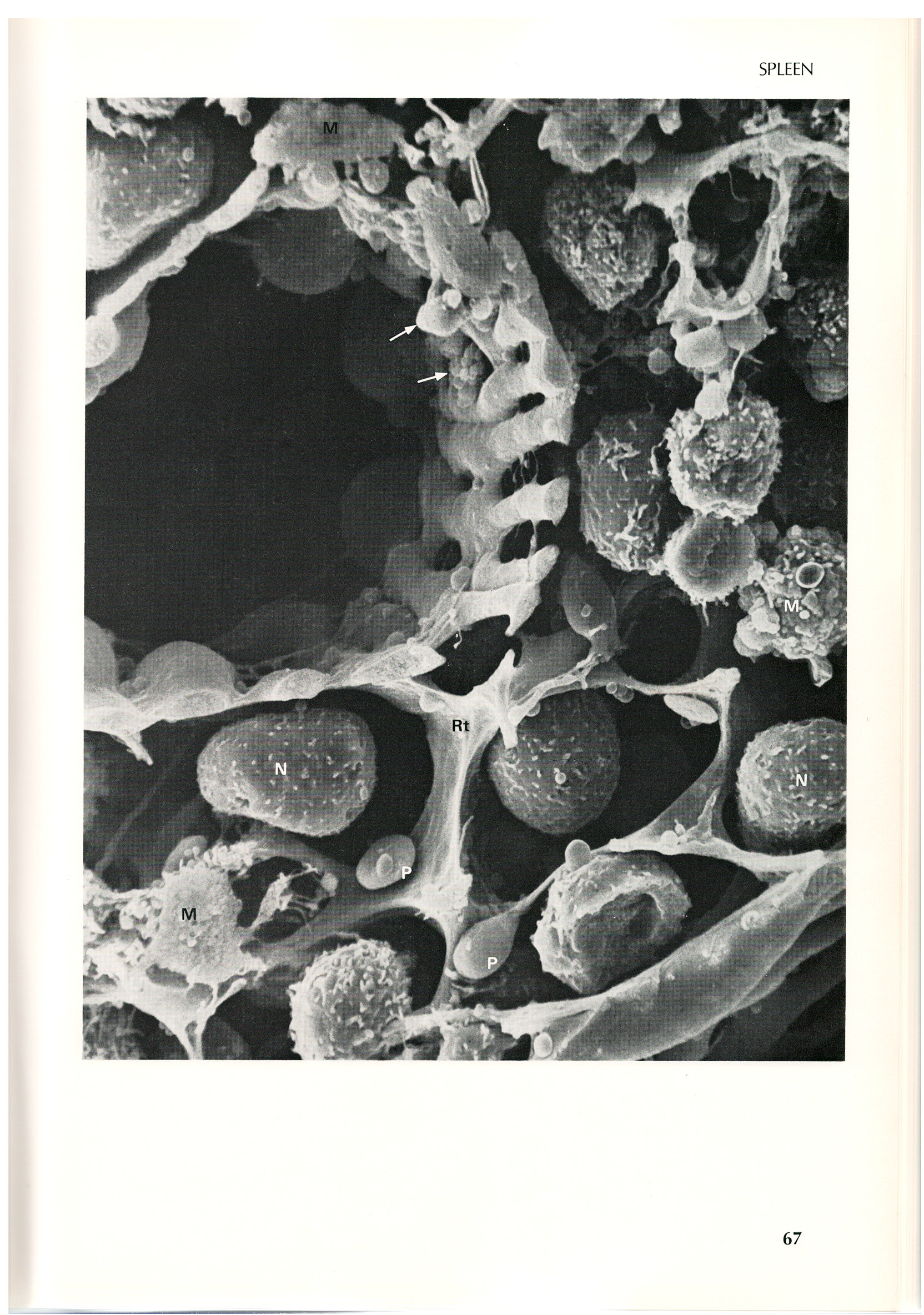 EXTRACELLULAR MATRIX – GROUND SUBSTANCE
Amorphous extracellular matrix
Colorless, transparent, homogenous substance consisting of glycosaminglycans, proteoglycans and structural glycoproteins
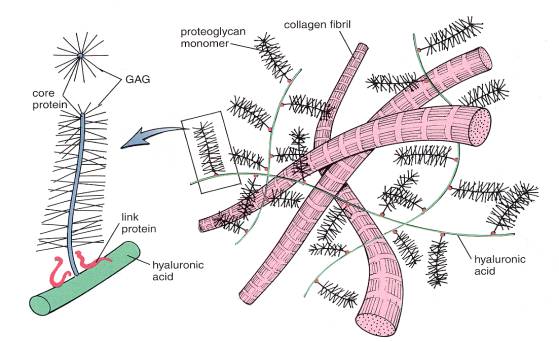 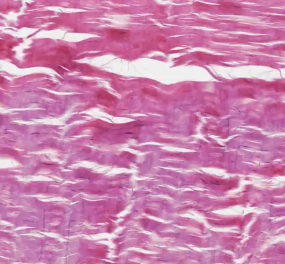 linear polysaccharides composed of two disaccharide subunits 
– uronic acid and hexosamine
GLYCOSAMINOGLYCANS
polysaccharides rich in hexosamines = acid mukopolysaccharides
glucuronic  or iduronic acid
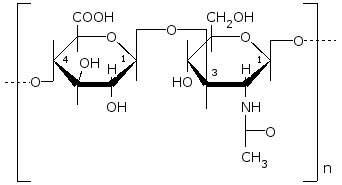 glucosamin or galactosamin
GLYCOSAMINOGLYCANS
They bind to protein structures (except for hyaluronic acid)
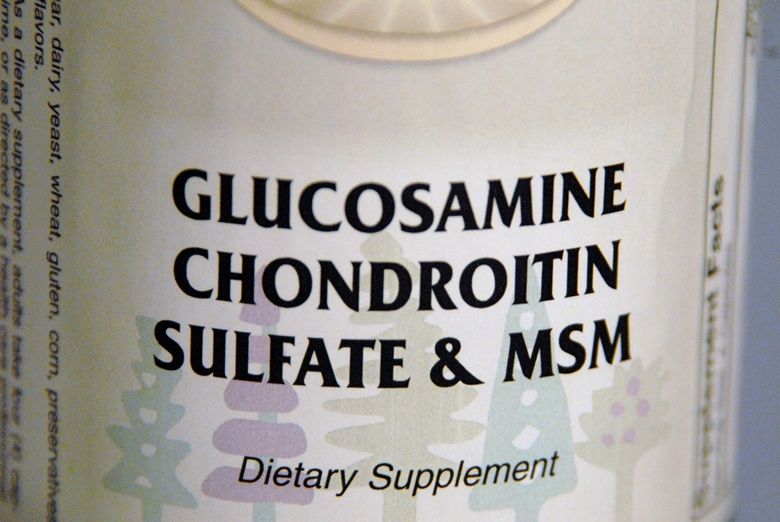 PROTEOGLYCANS
protein + dominant linear saccharide component

 proteoglycan aggregates

 water-binding, volume dependent of hydratation

 aggrecan (cartilage)
 syndecan
 fibroglycan
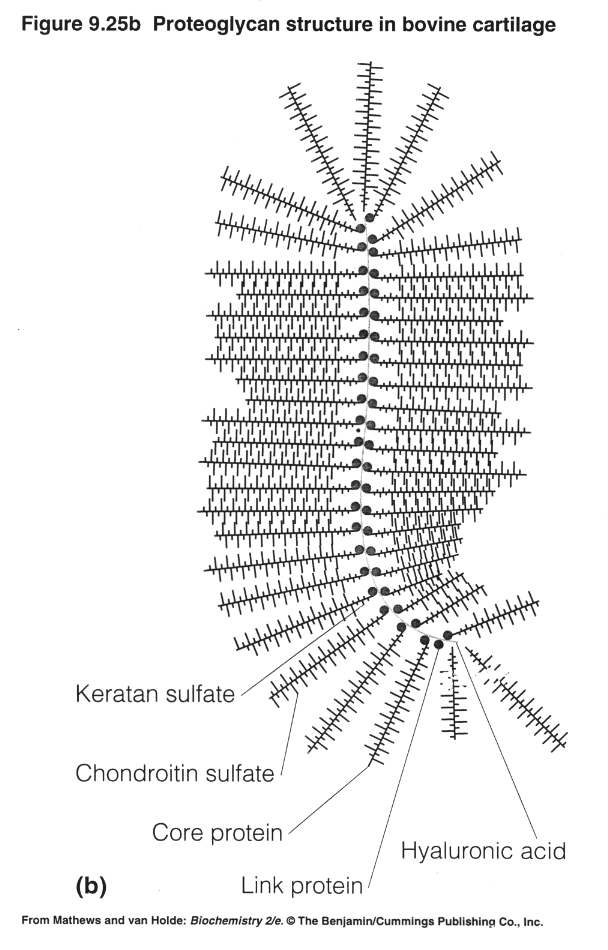 STRUCTURAL GLYCOPROTEINS
dominant protein + branched saccharide component
 interaction between cells and ECM
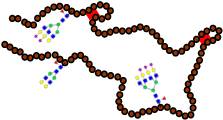 fibronectin – connects collagen fibers and glykosaminoglycans, cell adhesion and migration
 laminin – basal lamina – epithelial integrity
 chondronectin – cartilage – adhesion of chondrocytes to collagen
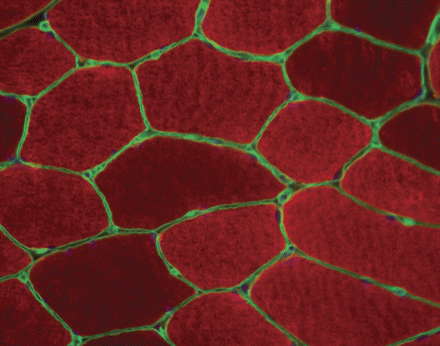 (J. Nutr. 136:2123-2126, 2006)
COMPOSITION OF ECM
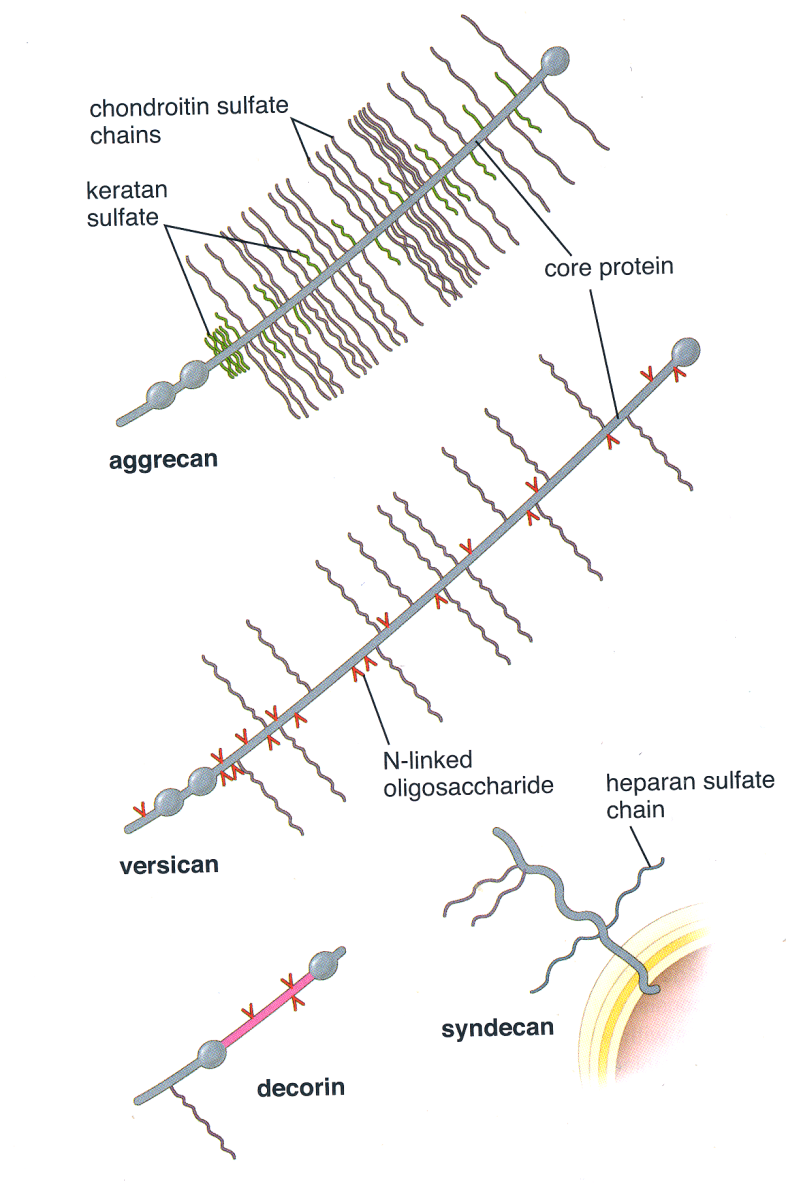 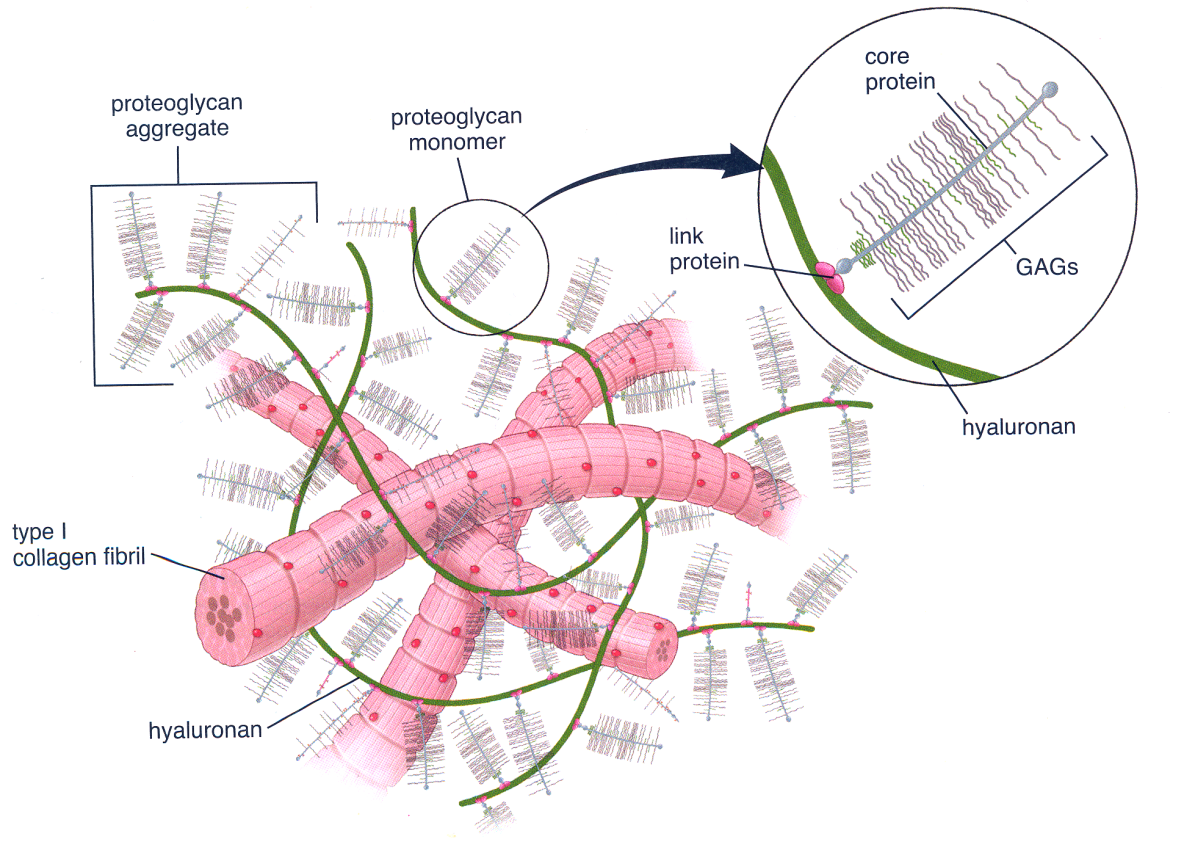 CLASSIFICATION OF SPECIALIZED CONNECTIVE TISSUE
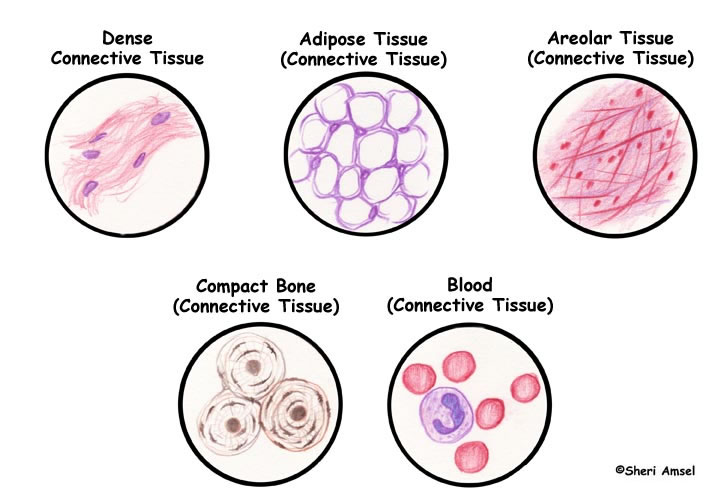 http://www.exploringnature.org/db/detail.php?dbID=21&detID=691
ADIPOSE TISSUE
Adipocytes, fibroblasts, reticular, collagen and elastic fibers, capillaries
White and brown adipose tissue
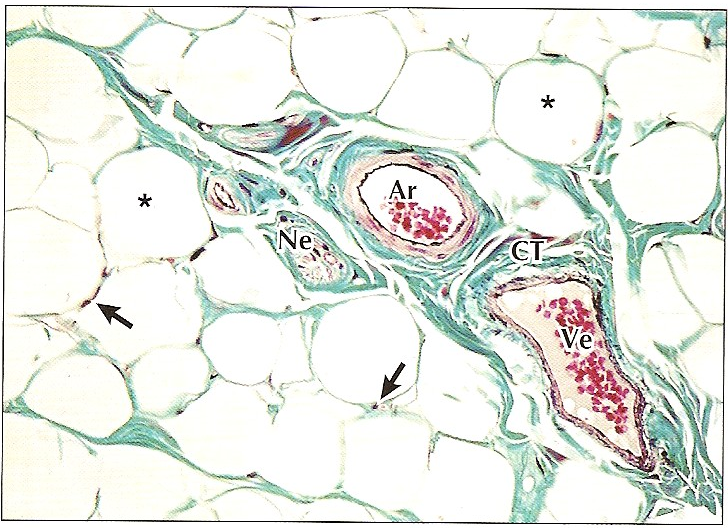 BROWN ADIPOSE TISSUE
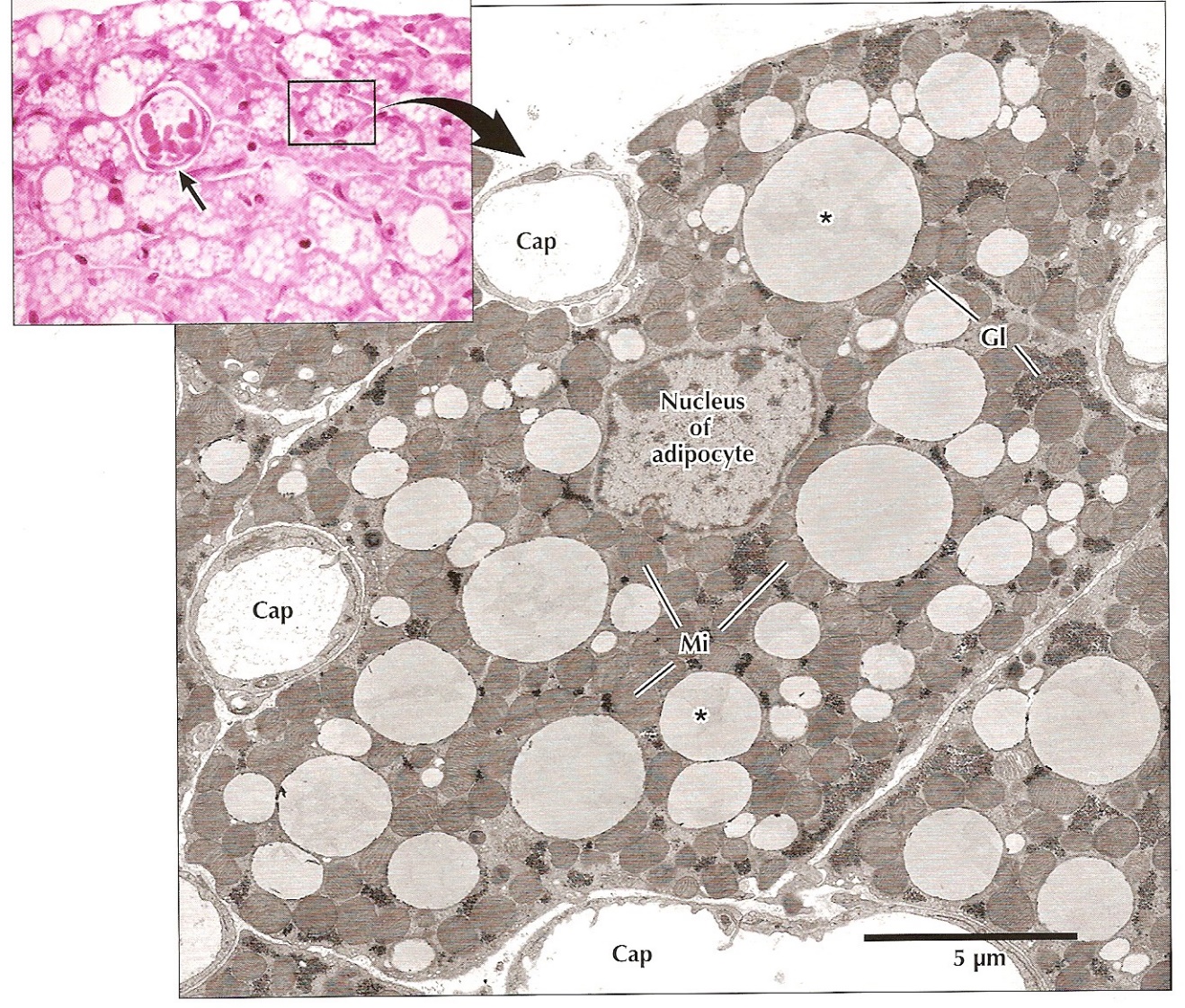 fetus and children up to 1st year of life
 fast source of energy
 typical localization – between shoulder blades, axilla, mediastinum, around kidneys, pancreas, small intestine
 small cells with numerous fat droplets
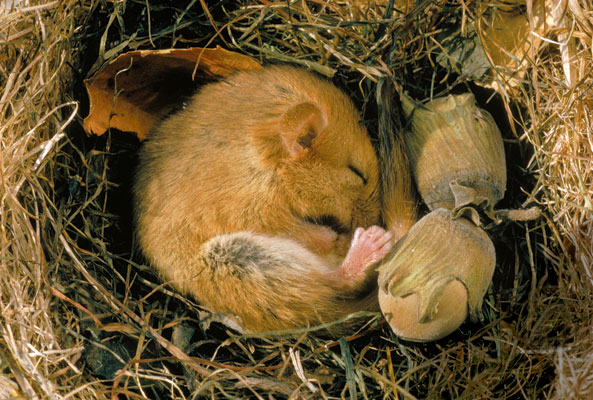 WHITE ADIPOSE TISSUE
adipocytes are actively formed until 2nd year of life
 no innervations, but rich vascularisation
 adipocytes with only one lipid droplet
 leptin (adipokinins)
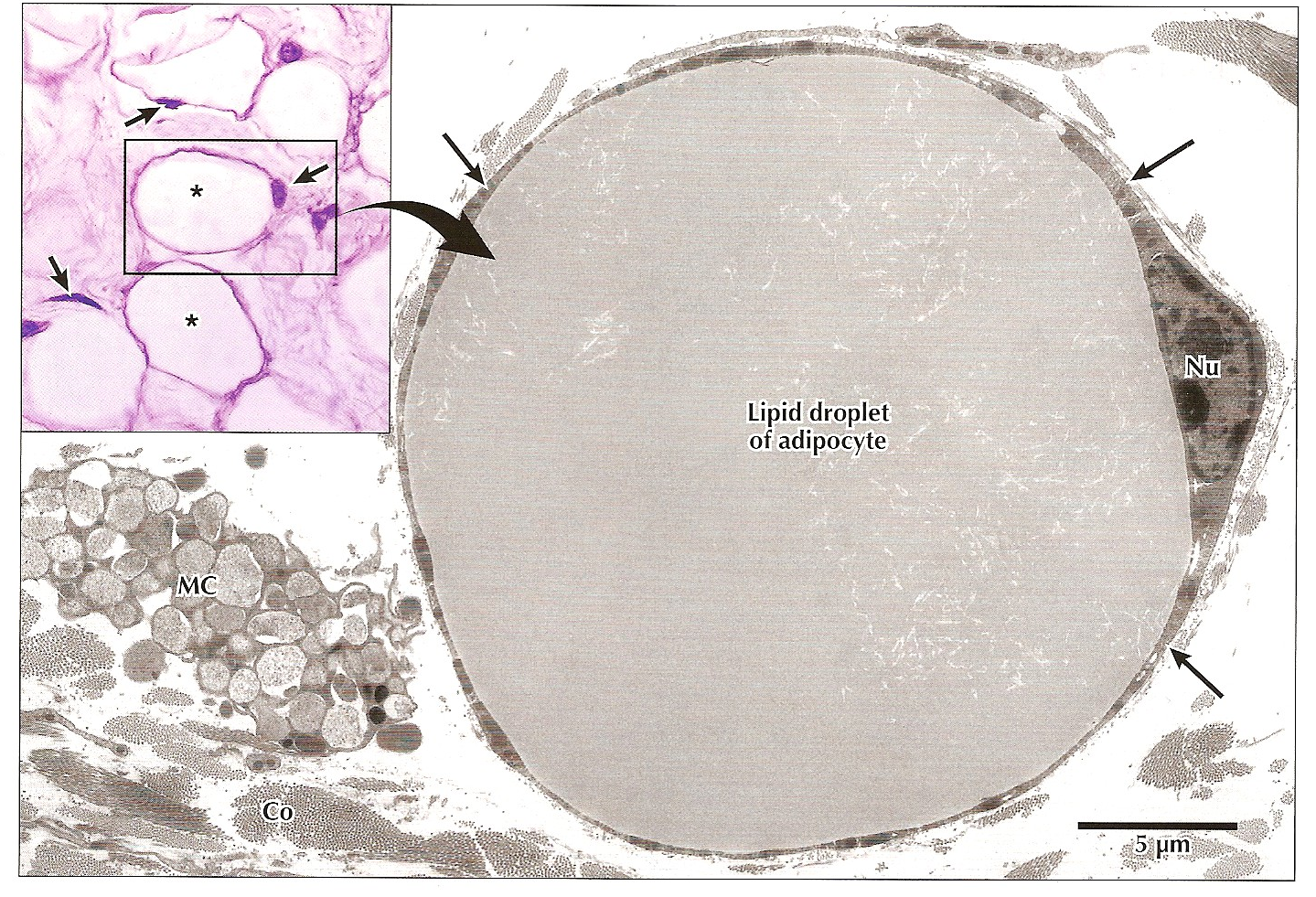 CARTILAGE
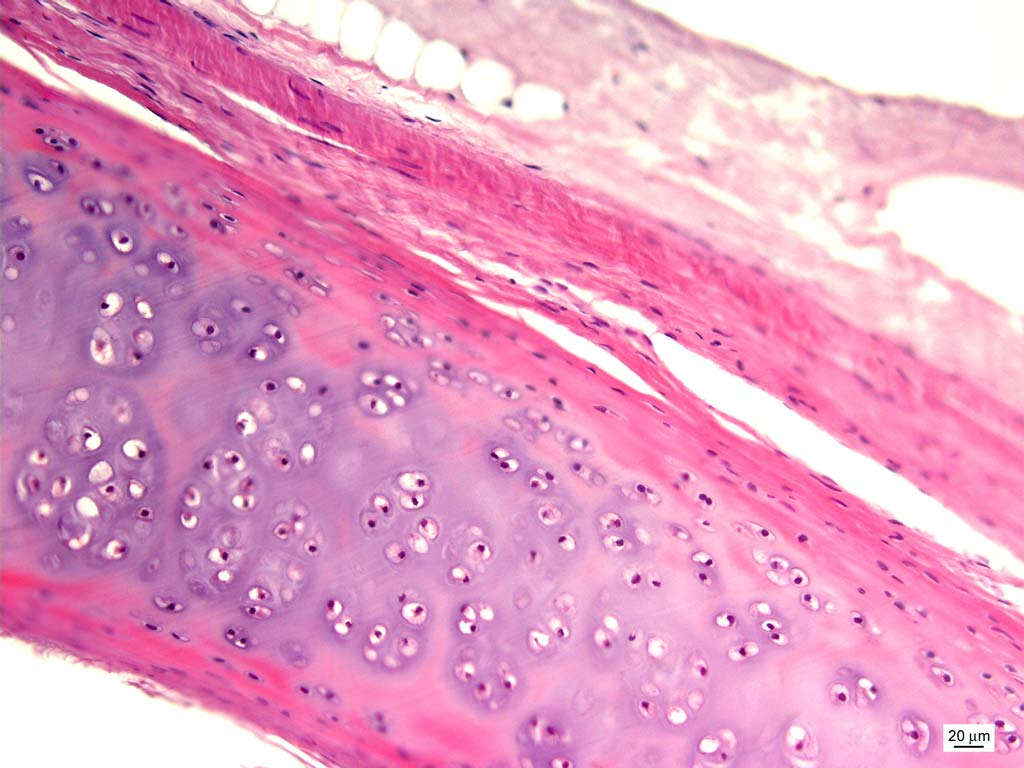 CARTILAGE
General features:

specialized connective tissue with continuous ECM
flexible, mechanically resistant
avascular, non-innervated
support of soft tissues - trachea, larynx
skeletal support - costal cartilages
diarthrosis - joints
bone growth
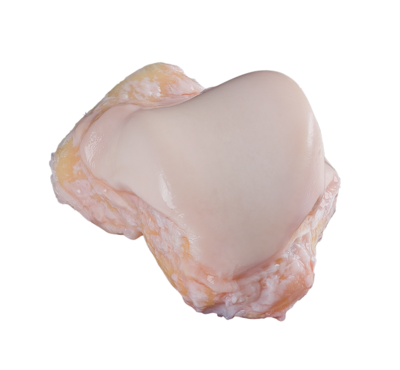 cells

fibrils

amorphous ground substance
CARTILAGE – COMPOSITION AND STRUCTURE
Perichondrium – connective tissue around cartilage (except joints)






Extracellular matrix – water, proteoglycans and collagen fibrils






Cells of cartilage - chondroblasts, chondrocytes
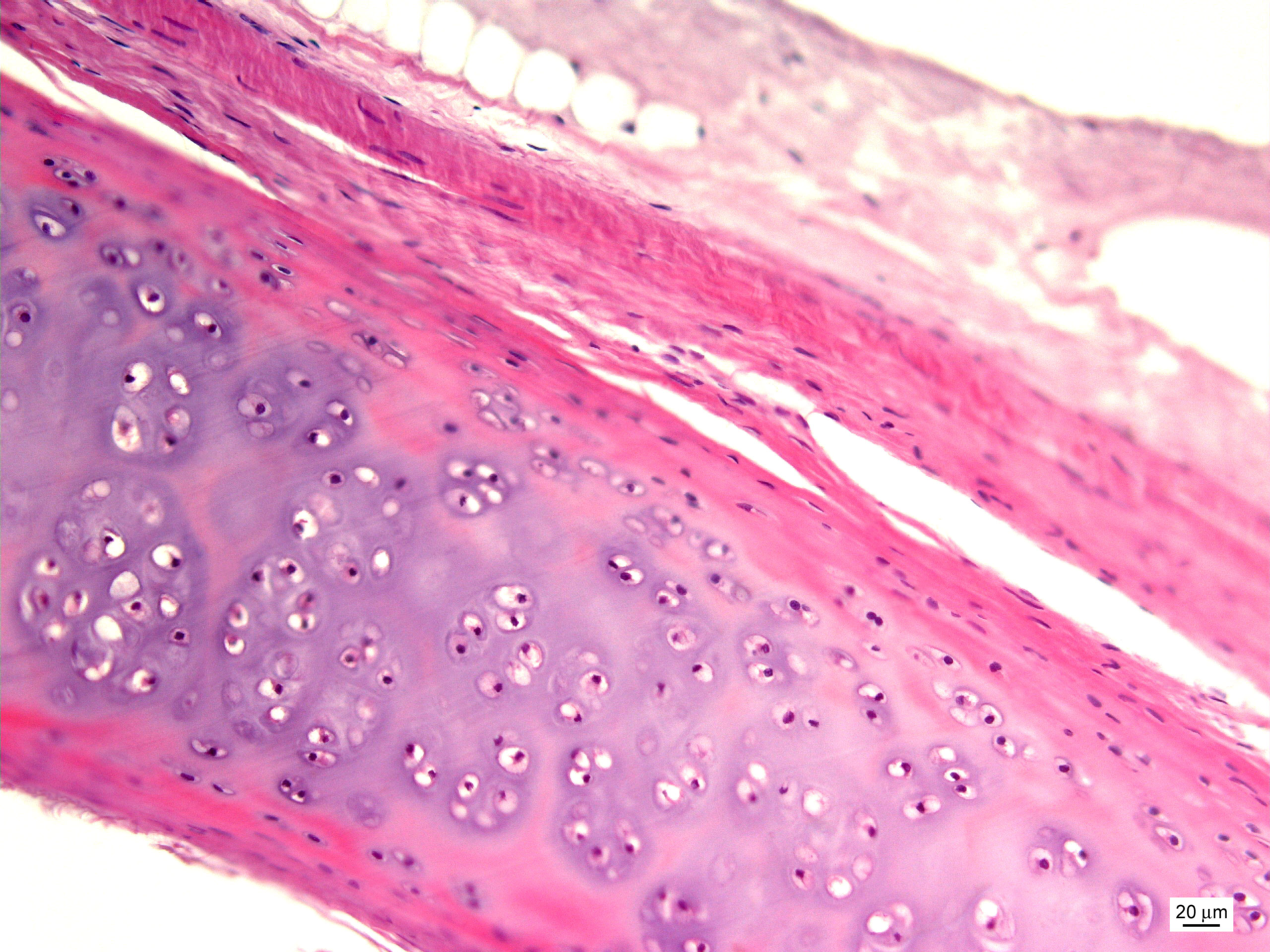 Nutrition
Growth
Solid consistence
Pressure elasticity
Growth
ECM production
DISTRIBUTION
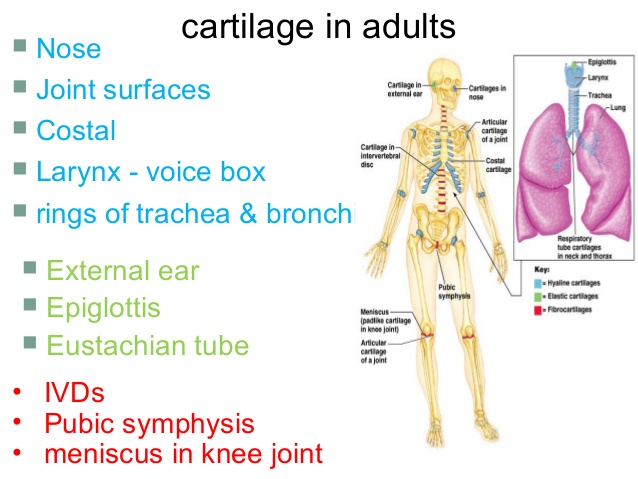 Hyaline
Elastic
Fibrous
DISTRIBUTION
Hyaline
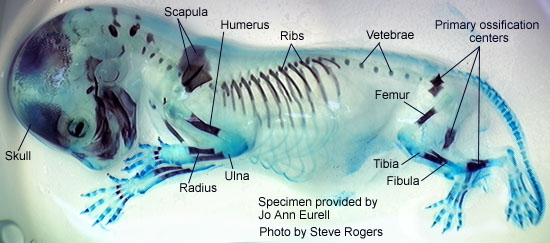 Alcian Blue&Alizarin Red
most abundant
 temporary embryonal/fetal skeleton 
 epiphyseal growth plate 
 articulation (joints) respiratory passages
http://chickscope.beckman.uiuc.edu/explore/embryology/day14/dev2.html
CELLS OF CARTILAGE
Chondroblasts and chondrocytes
mesenchymal origin
typical ultrastructure of proteosynthetically active cells
production of extracellular matrix
interstitial proliferation
isogenetic groups, lacunae
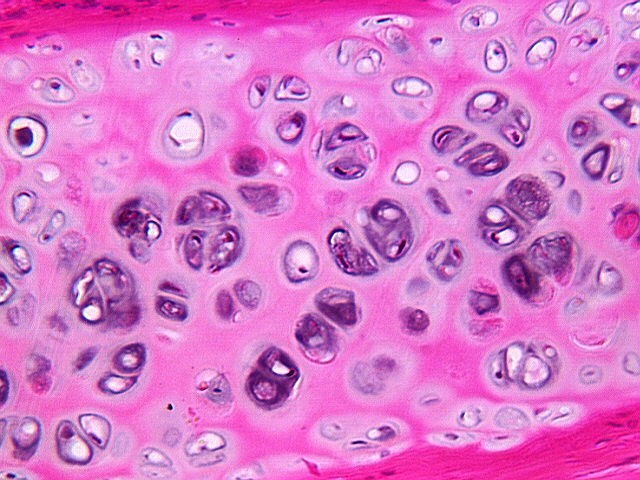 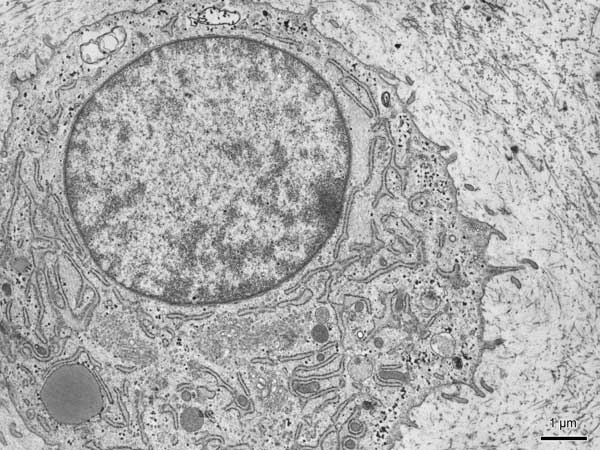 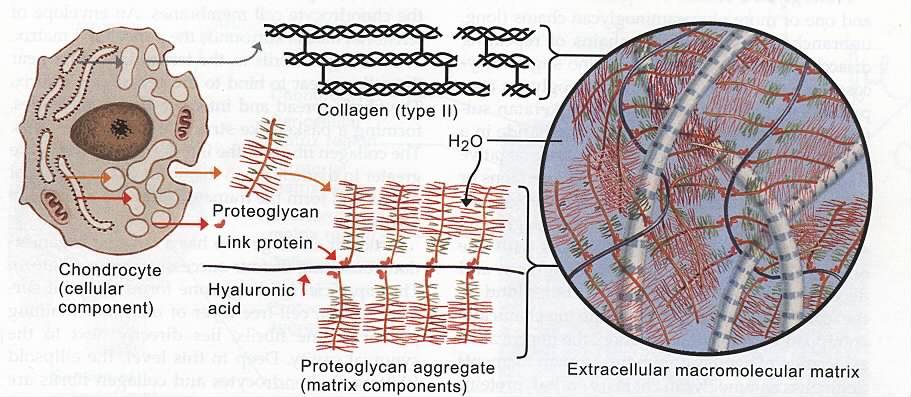 DIFFERENTIATION OF CHONDROBLASTS
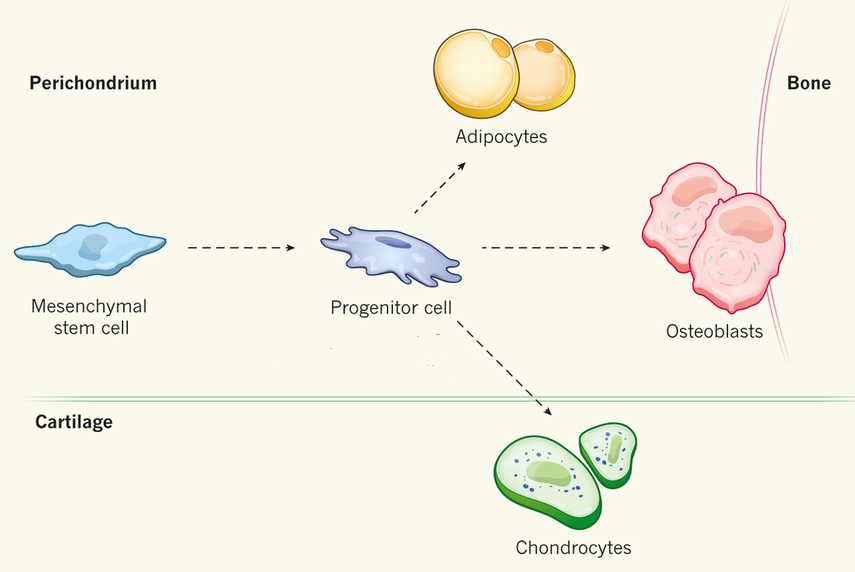 C/EBP
PPAR
Runx2
Osx
Sox9
Runx2
Collagen 2A
aggrecan
DIFFERENTIATION OF CHONDROBLASTS
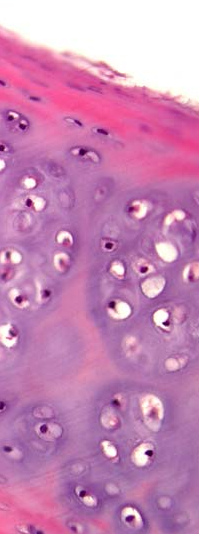 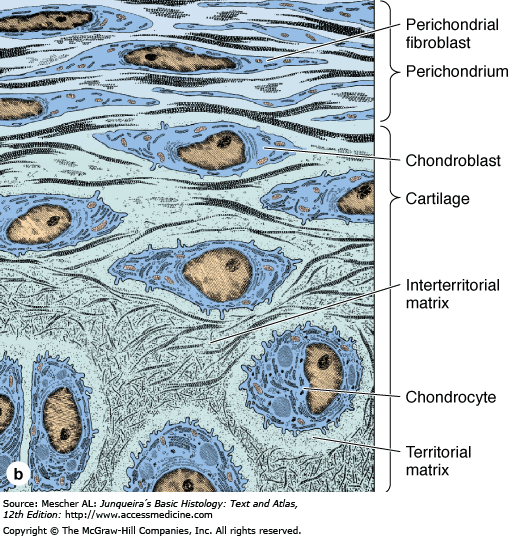 ULTRASTRUCTURE OF CHONDROBLASTS
oval  round cells
rich in organelles, especially rER and GA
glycogen granules (anaerobic metabolism)
occasionally lipid droplets
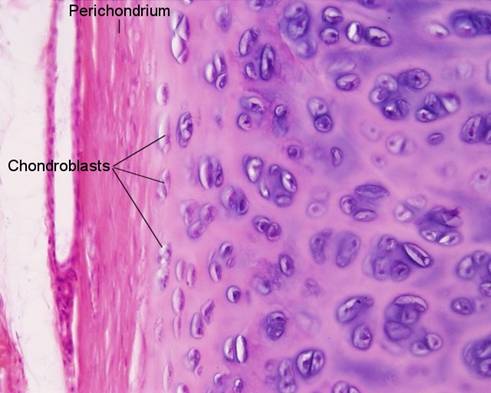 ULTRASTRUCTURE OF CHONDROBLASTS
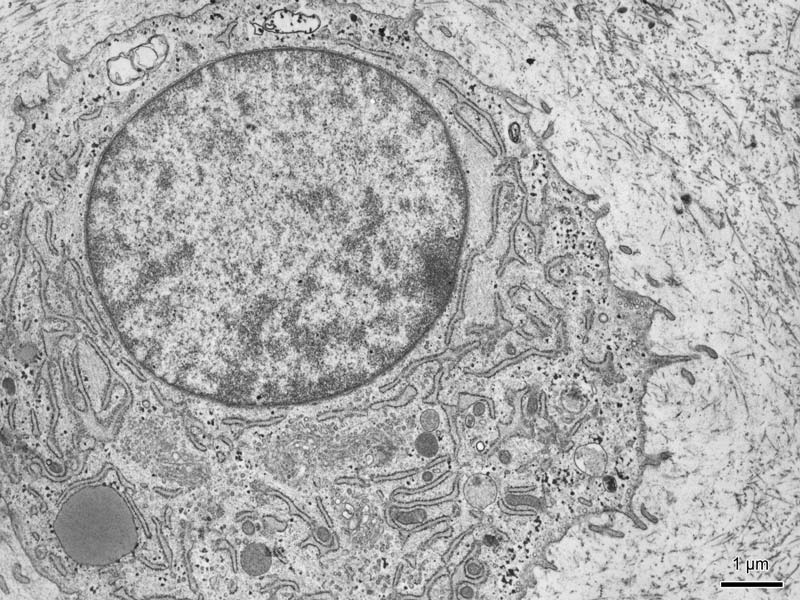 ULTRASTRUCTURE OF CHONDROBLASTS
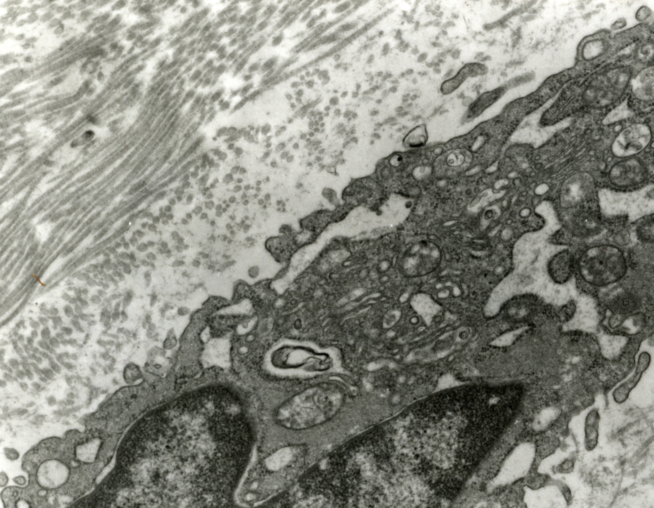 HOW IT WORKS?
Extracelullar matrix
glycosaminoglycans
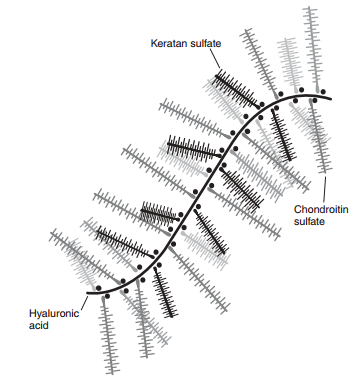 proteoglycans
fibers
water
biomechanical properties
GLYCOSAMINOGLYCANS IN CARTILAGE
linear unbranched polysaccharides containing a repeating disaccharide unit:
1. N-acetylgalactosamine (GalNAc) or N-acetylglucosamine (GlcNAc)
2. uronic acid (glucuronate (GlcA)) or iduronate.
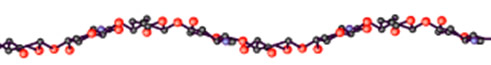 hyaluronic acid
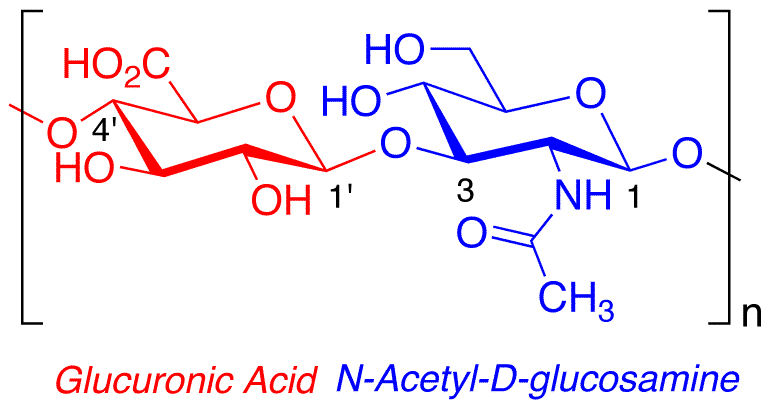 GLYCOSAMINOGLYCANS IN CARTILAGE
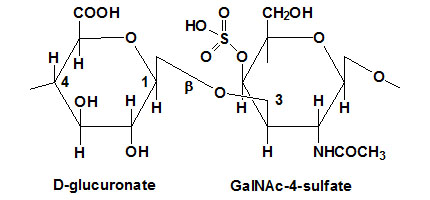 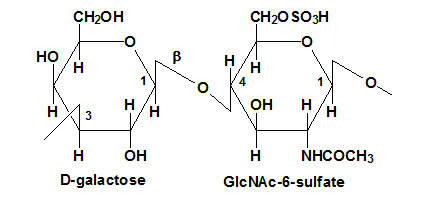 Chondroitinsulphate
Keratansulphate
PROTEOGLYCANS AND FIBERS
proteoglycans
protein + dominant linear saccharide component
proteoglycan aggregates
water-binding – 80%, volume dependent of hydratation
aggrecan (cartilage)
syndekan
fibroglykan
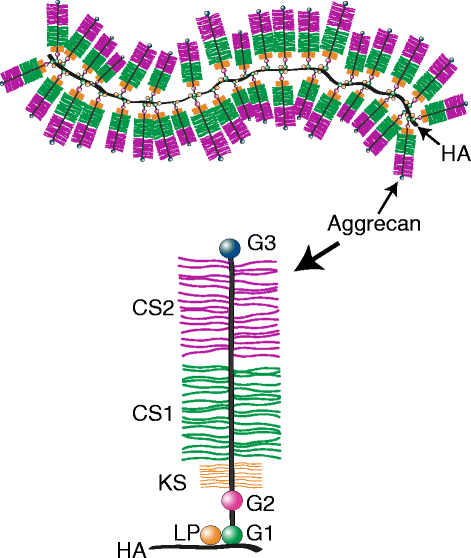 collagen fibrils
col II + col IX/XI
thin fibrils (15-20 nm  no striation) that do not form fibers like col I
interconnected with perichondrium
elastic fibers
TISSUE ARCHITECTURE OF CARTILAGE ECM
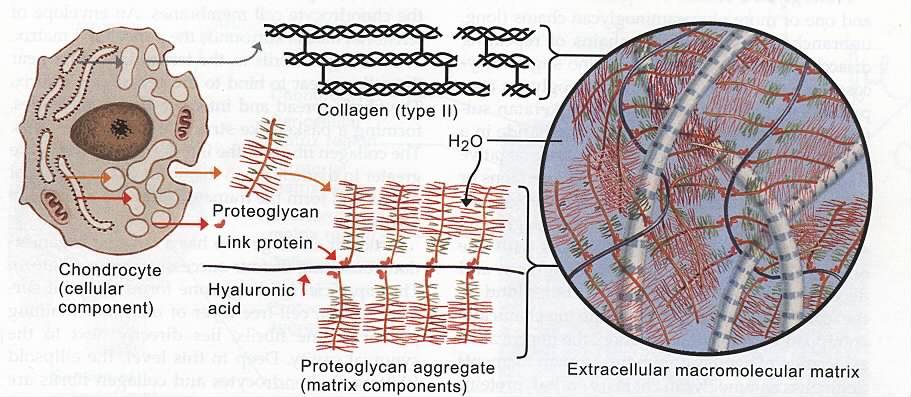 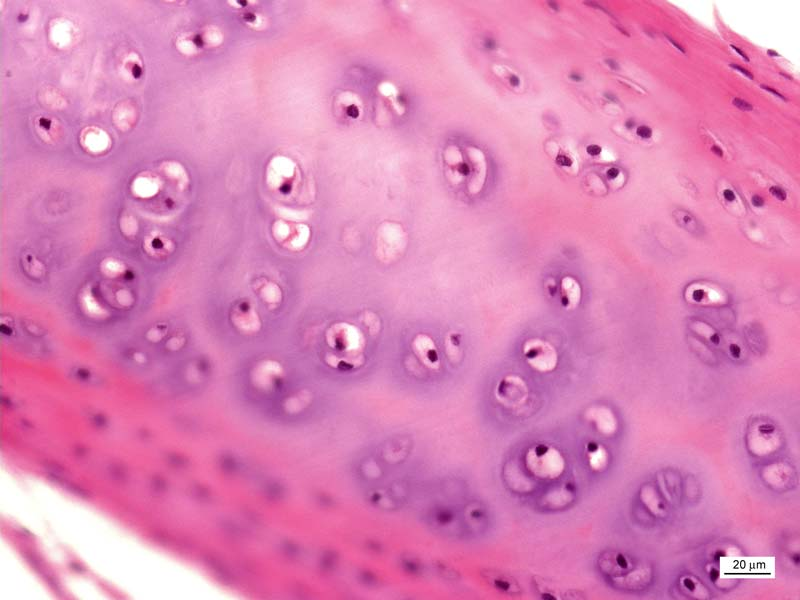 pericellular
territorial
interterritorial
transduction of biochemical and biomechanical signals
TISSUE ARCHITECTURE OF CARTILAGE ECM
pressure elasticity
proteoglycans – polyanionic (COO-, SO4II-)
expansion prevented by collagen fibrils
repulsion forces
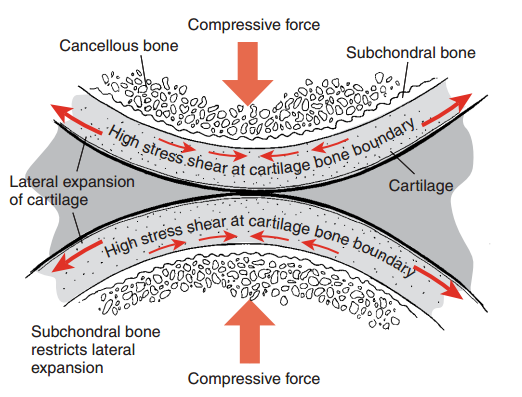 biphasic model of cartilage conditioned by ECM composition
proteoglycans, collagen, cells, and lipids constitute the solid phase of the mixture
interstitial fluid that is free to move through the matrix fluid phase) 
under impact loads, fluid flows through the framework, until the cartilage start to behave as a single-phase, incompressible, elastic solid -  the fluid does not flow
after load release, fluid returns
nutritive aspect
TISSUE ARCHITECTURE OF CARTILAGE ECM
synovial cartilage
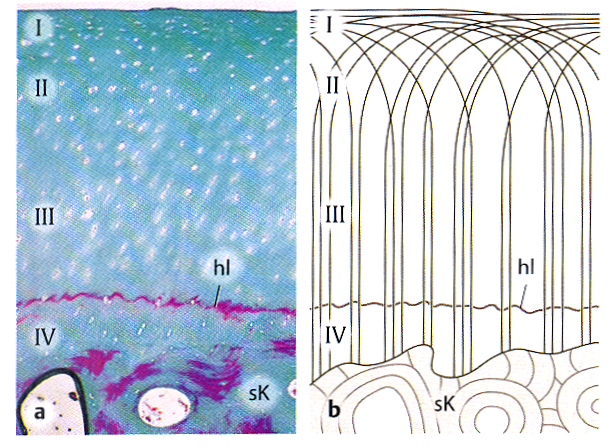 tangential (superficial) zone

transitional zone



radial (deep) zone


tide mark
mineralized cartilage zone

subchondral bone
NUTRITION AND GROWTH
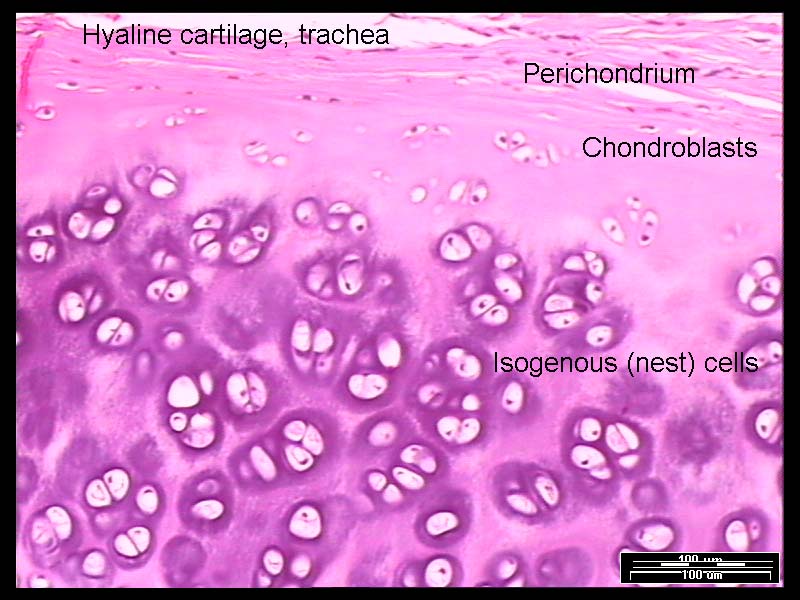 Apositional growth
Exchange of metabolites
Interstitial proliferation
PERICHONDRIUM
stratum fibrosum
biomechanics

stratum chondrogenicum
growth
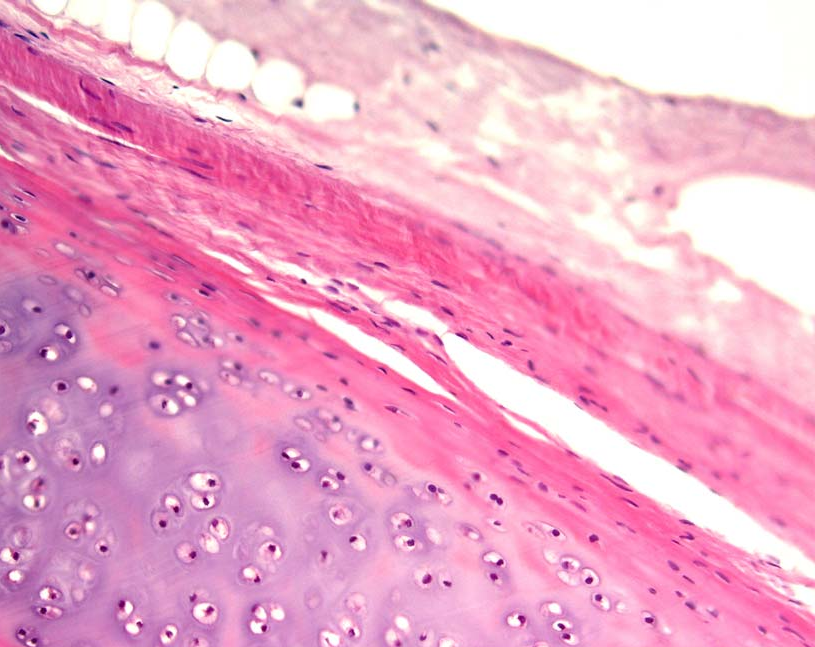 SYNOVIUM
membrana fibrosa
dense collagen c.t.
membrana synovialis
intima, subintima
folds extending to the joint cavity
numerous blood and lymphatic vessels, nerves
discontinuous cell layers (synovialocytes)
basal membrane and intercellular junctions absent - not an epithelium:  mesenchymal (c.t.) origin
synovial fluid rich in hyaluronans
bursae synoviales, vaginae tendineum
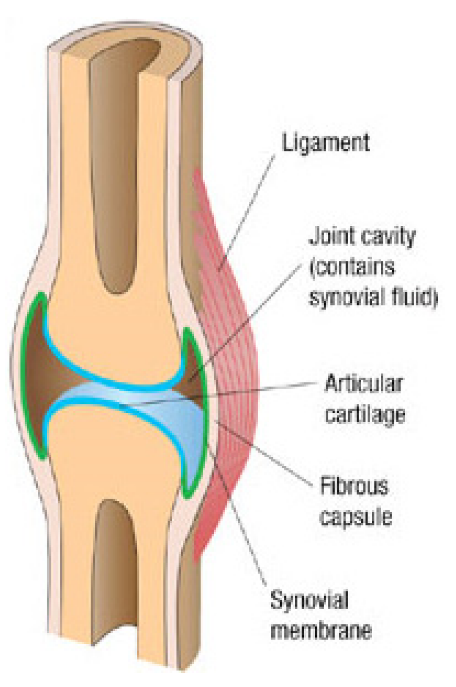 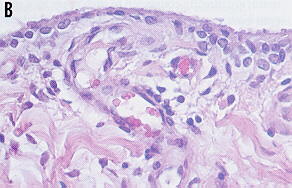 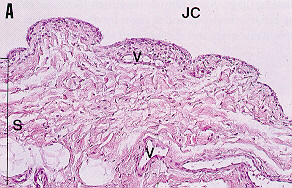 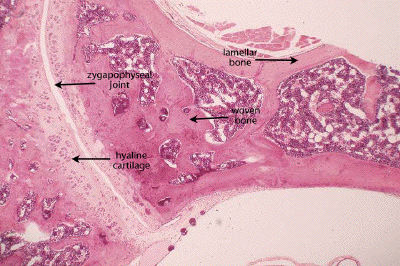 http://www2.indstate.edu/thcme/mmmoga/histology/slide35.html
https://www.dartmouth.edu/~anatomy/Histo/lab_2/bone/DMS090/53.gif
ELASTIC CARTILAGE
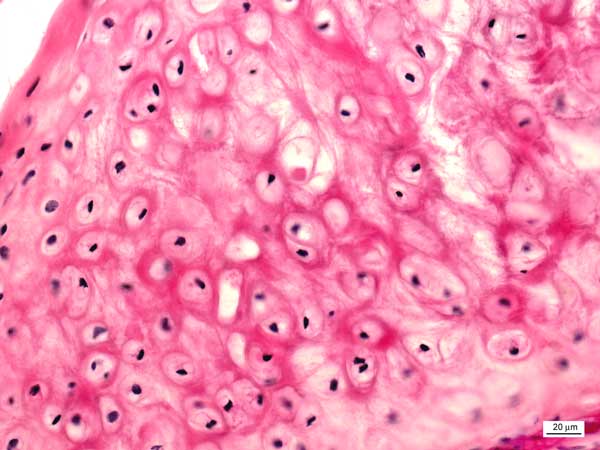 acidophilic elastic fibers dispersed in matrix
no isogenetic groups 
auricula, meatus, larynx, epiglottis
ELASTIC FIBERS
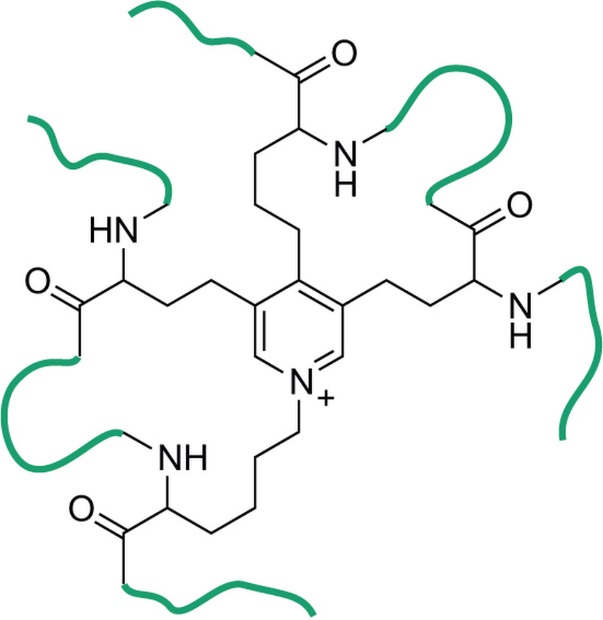 less abundant than collagen
polymer – tropoelastin
minimal tensile resistance, loss of elasticity if overstretched
reduction of hysteresis = allow return back to original state after mechanic change
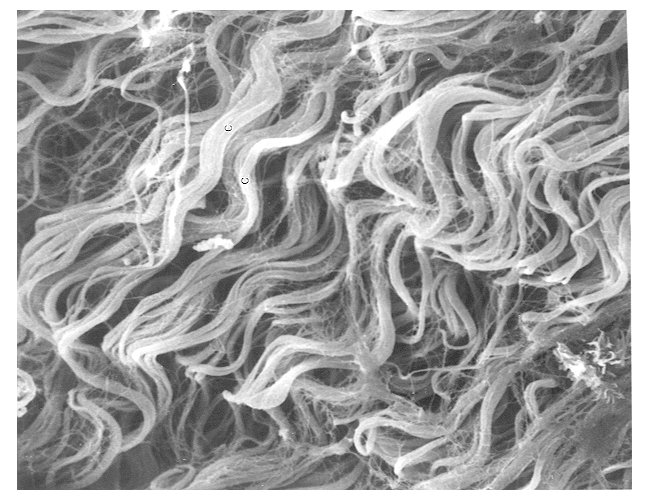 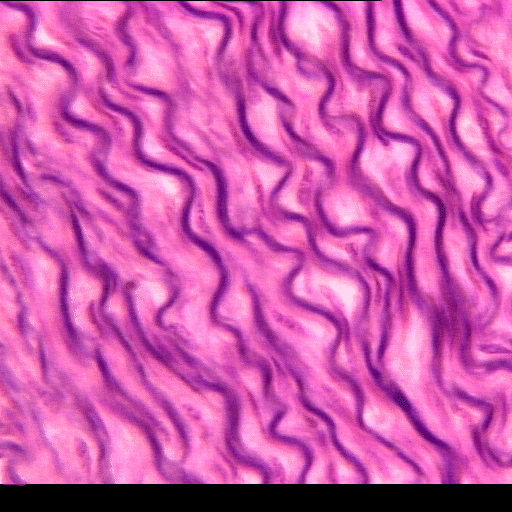 ELASTIC CARTILAGE
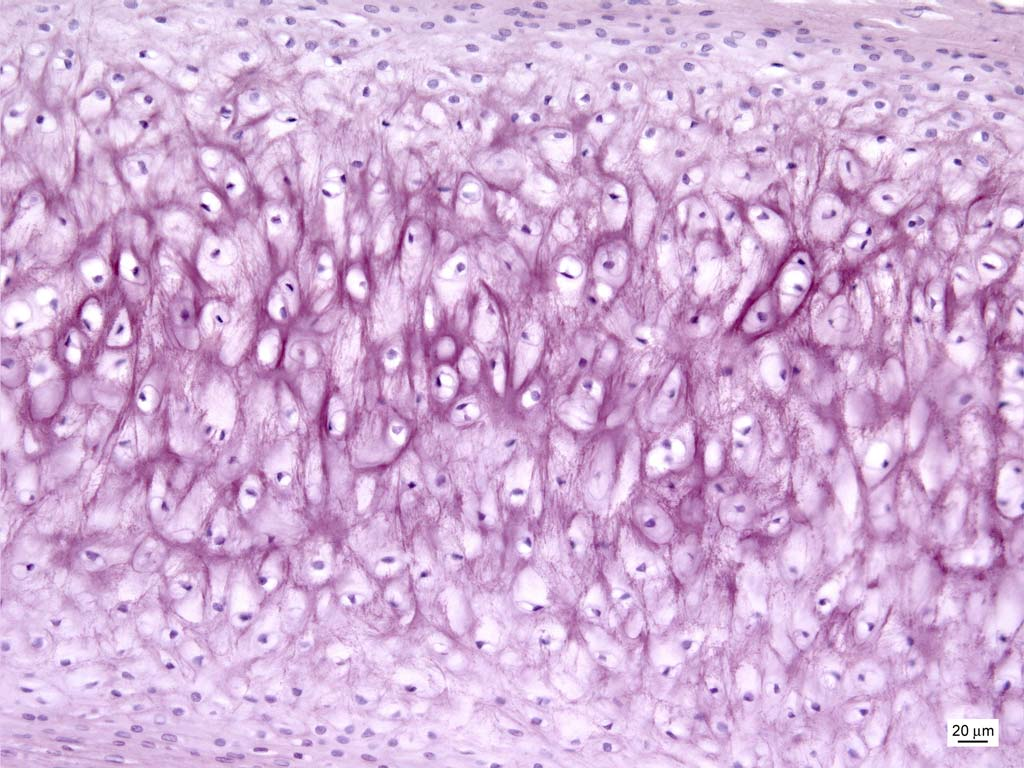 FIBROCARTILAGE
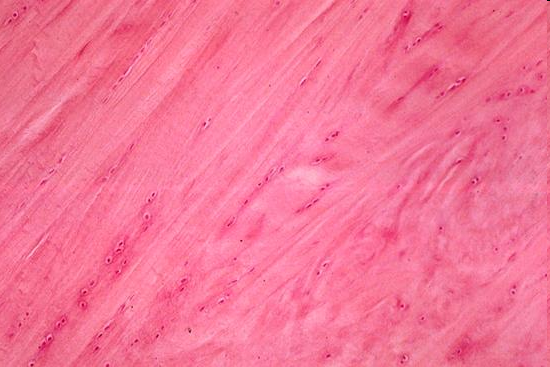 fibrous compound dominant – collagen I and II – mechanical durability
minimum of amorphous matrix-fibers visible
intervertebral discs, symphysis pubis, articular discs, meniscus
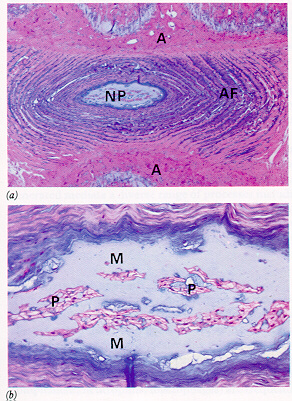 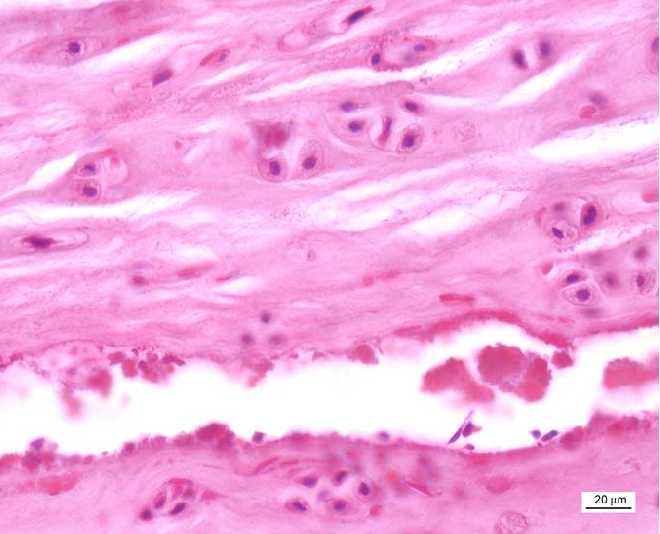 CLINICAL CORRELATION
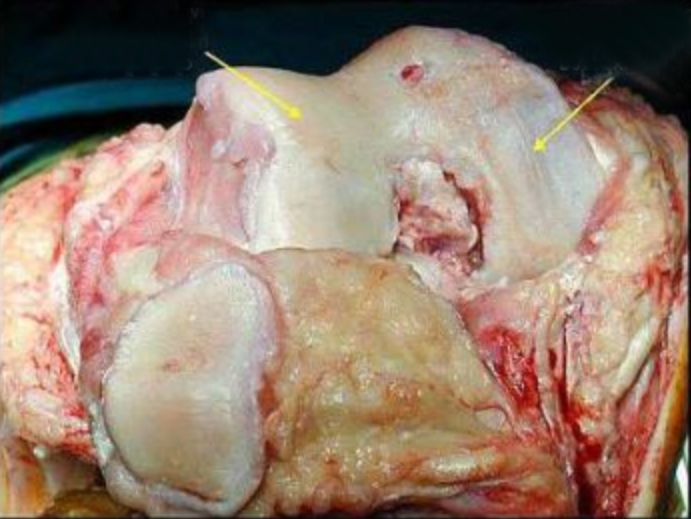 Cartilage – no innervation, no vascularization – no spontaneous regeneration
No migration of chondrocytes to site of damage
Initiation of other degenerative events leading to cartilage erosion (arthritis)
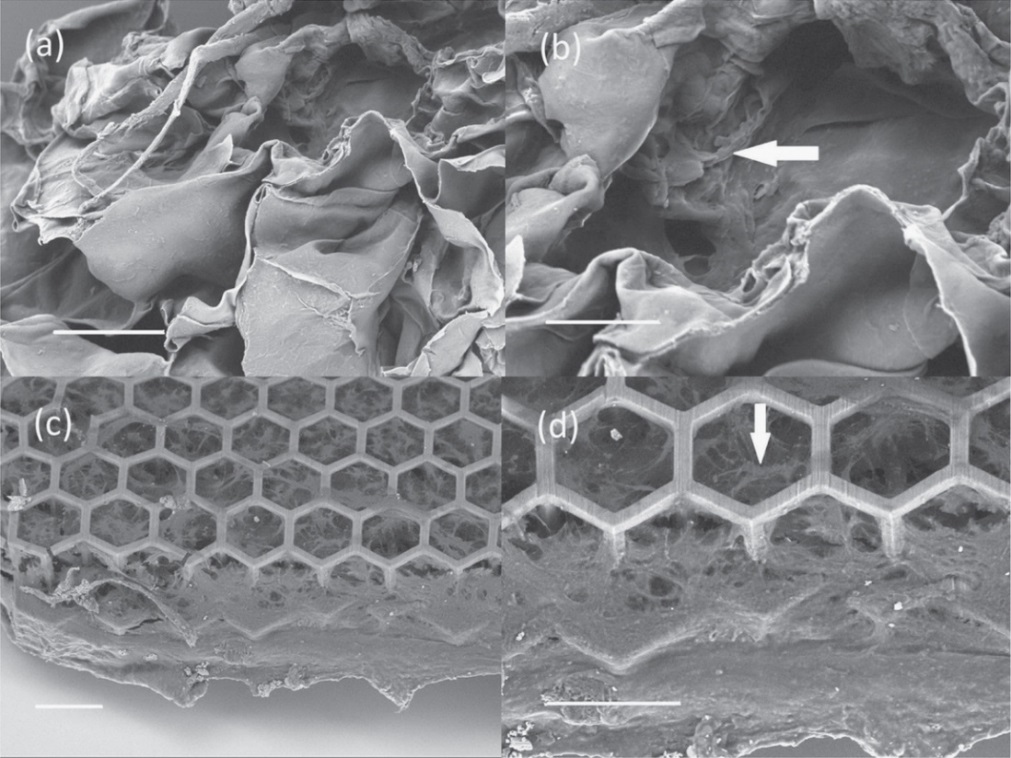 Therapy:
joint mobility
restoration of biochemical and biophysical parameters of cartilage
prevention of further damage
removal of damaged tissue, autologous transplantation, MSCs on biocompatible scaffolds
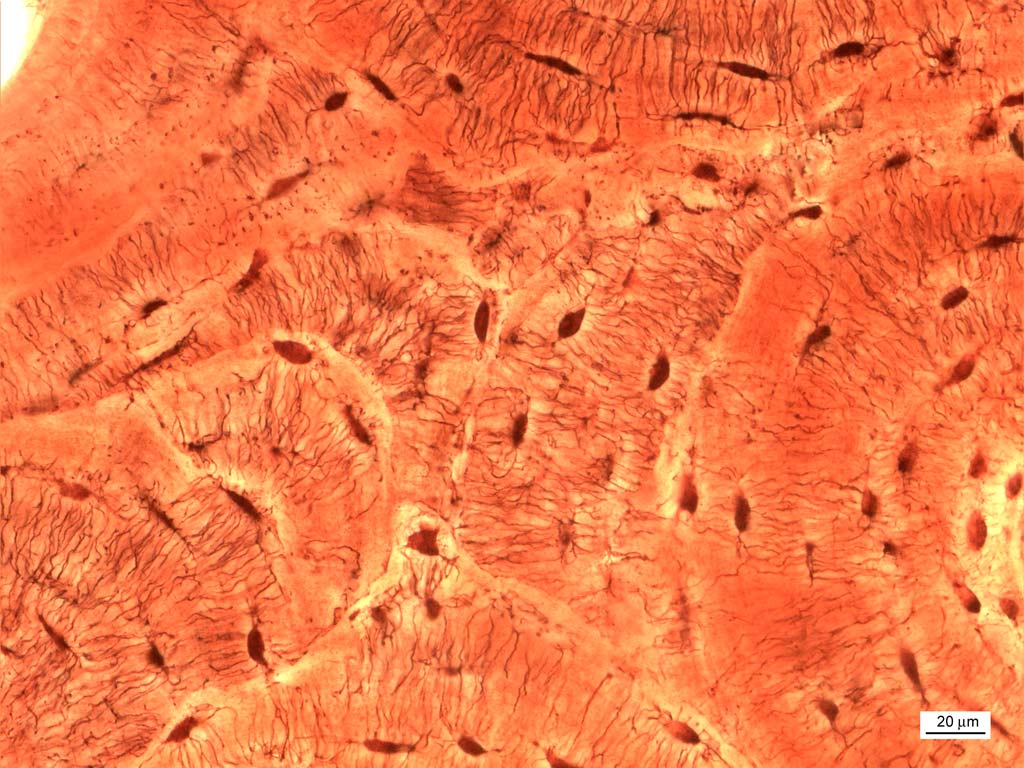 BONE
HISTOLOGICAL CLASSIFICATION OF BONE TISSUE
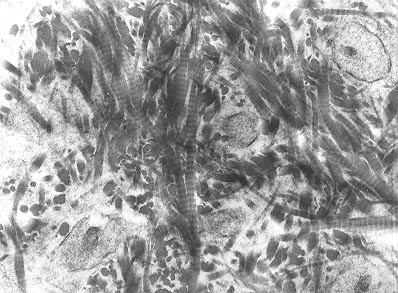 Primary (woven, fibrous)
Temporary, growth and regeneration of bones, collagen fibrils woven
Replaced by secondary bone
Remains only in some parts of body  - sutures of skull, tuberositas ossium, tooth cement

Secondary (lamellar)
Lamellae – collagen fibers in concentric layers (3-7m) around a canal with capillaries = Haversian system (osteon)
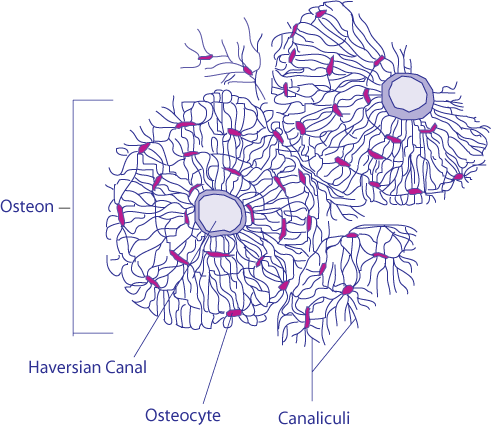 PRIMARY (WOVEN) BONE
Temporary, growth and regeneration of bones, collagen fibrils woven
Replaced by secondary bone
Remains only in some parts of body  - sutures of skull, tuberositas ossium, tooth cement
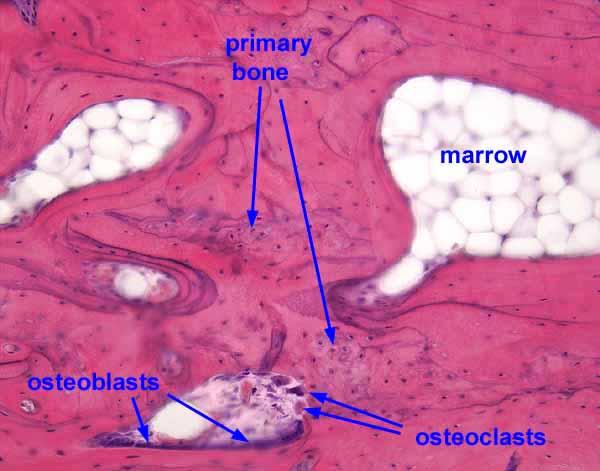 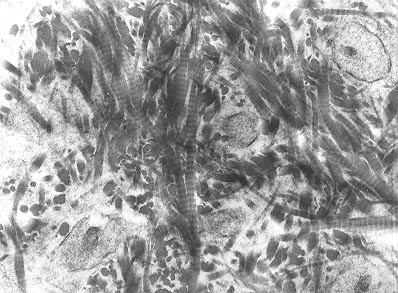 SECONDARY (LAMELLAR) BONE
Lamellae – collagen fibers in concentric layers (3-7m) around a canal with capillaries = Haversian system (osteon)
Spongy (trabecular)
Trabeculae, similar to compact
Epiphyses of long bones, short bones, middle layer of flat bones of the skull (diploe)
Compact
 Outer and inner coat lamellae typical Haversian systems
 Volkmann’s canals
 Interstitial canals
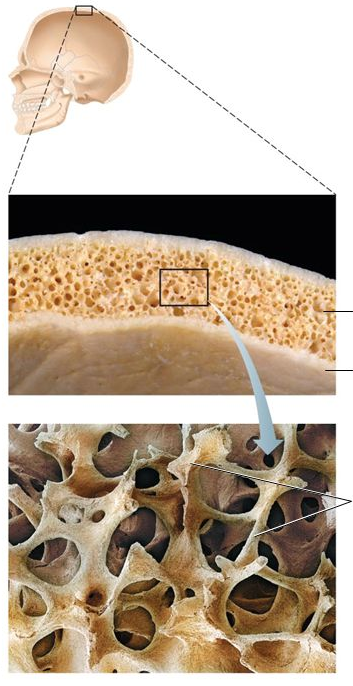 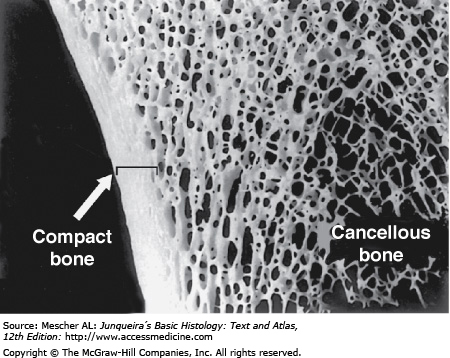 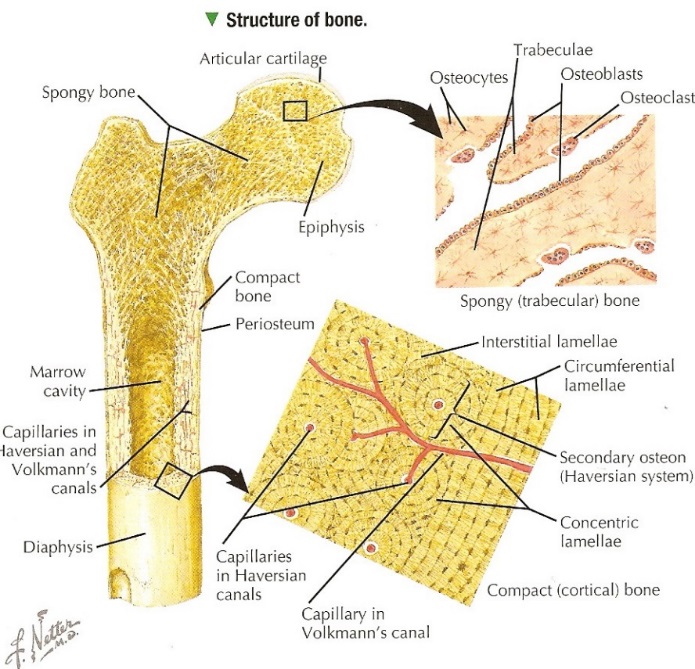 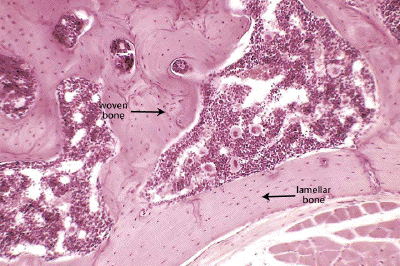 BONE SURFACES
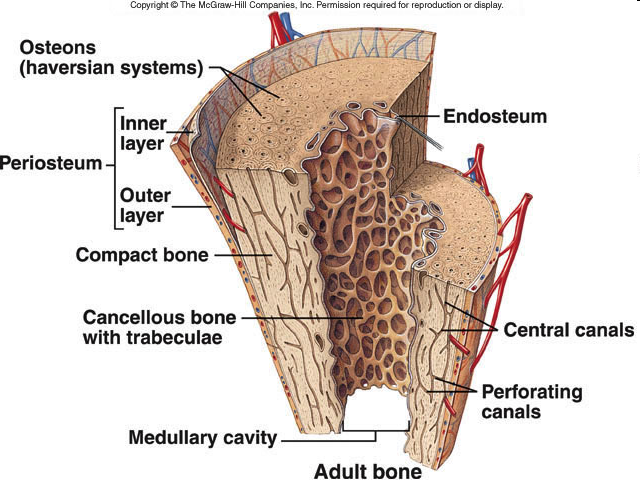 Outer surface
Synovial joint – hyaline cartilage
Periosteum (periost) – membrane – dense CT, inner layer (osteoblasts) and outer layer (fibrous CT)
Inactive bone - fibrous CT in periost dominant
Collagen fibers – parallel to the bone surface
Sharpey’s fibers fix periost to the bone
BONE SURFACES
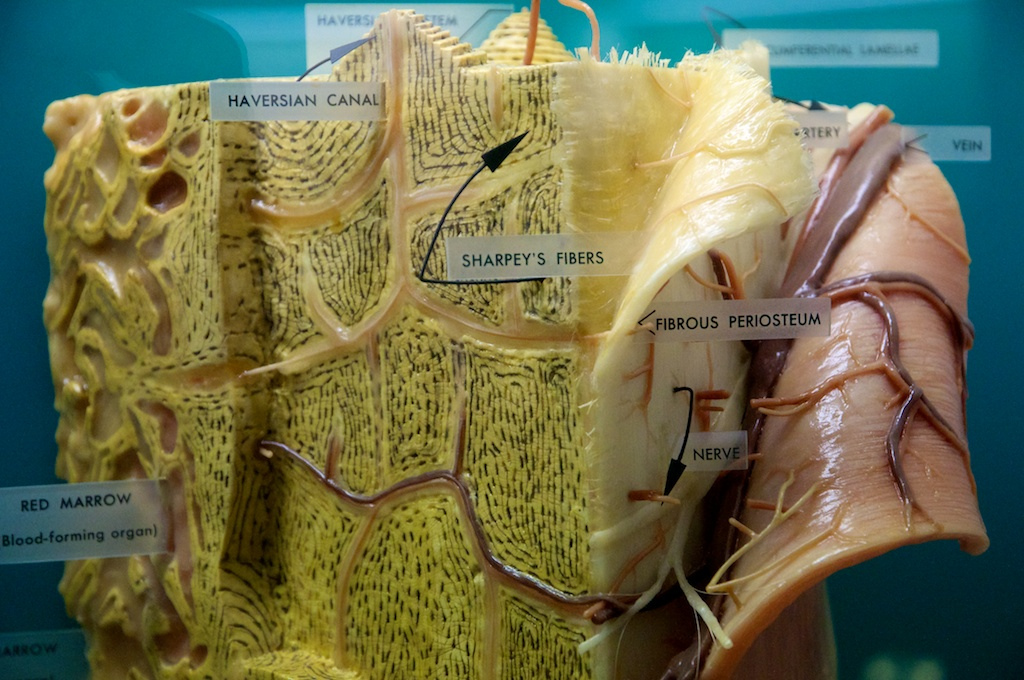 National Museum of Natural History NY, USA
BONE SURFACES
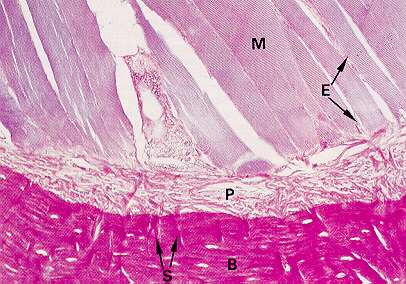 Active
Inactive
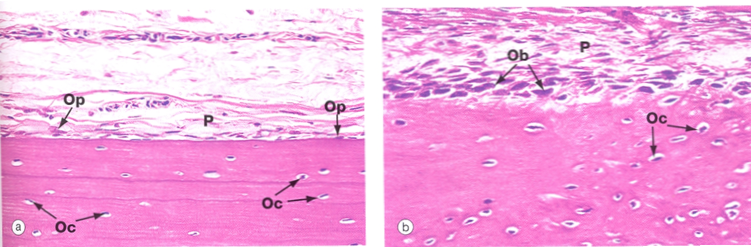 BONE SURFACES
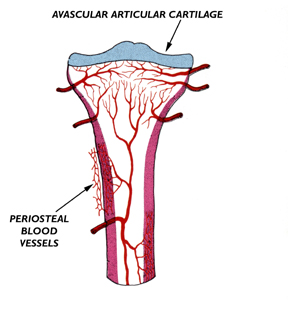 Inner surface – lining of cavities
medullar cavity
endosteum (endost) – single cell lining – bone remodeling 
red bone marrow – hematopoiesis
yellow and gray bone marrow – adipocytes or CT
rich vascularization
hematopoietic niche
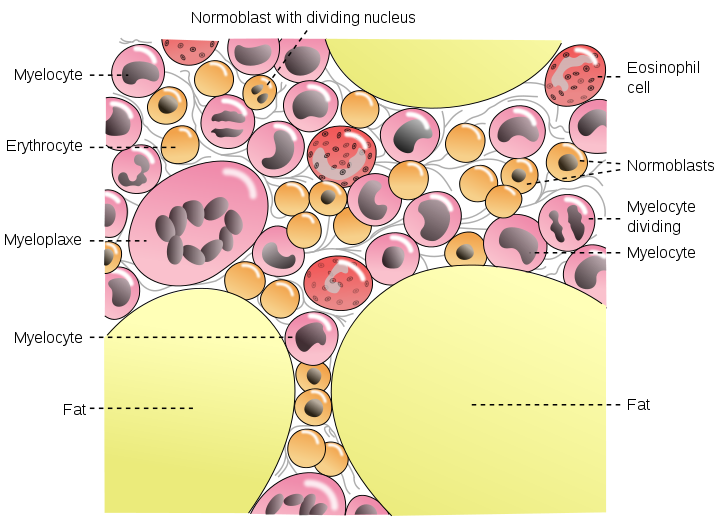 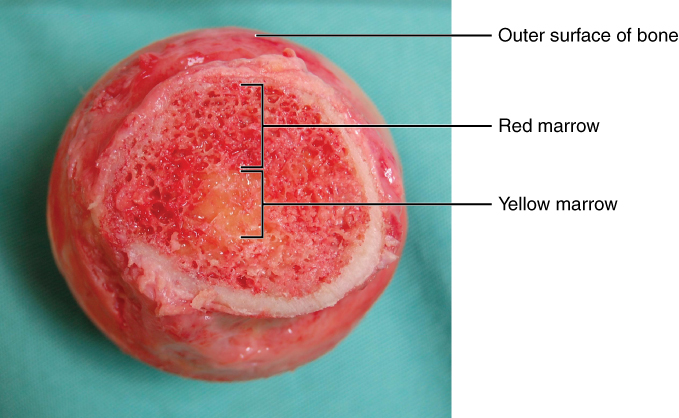 ENDOSTEAL SURFACE OF COMPACT BONE
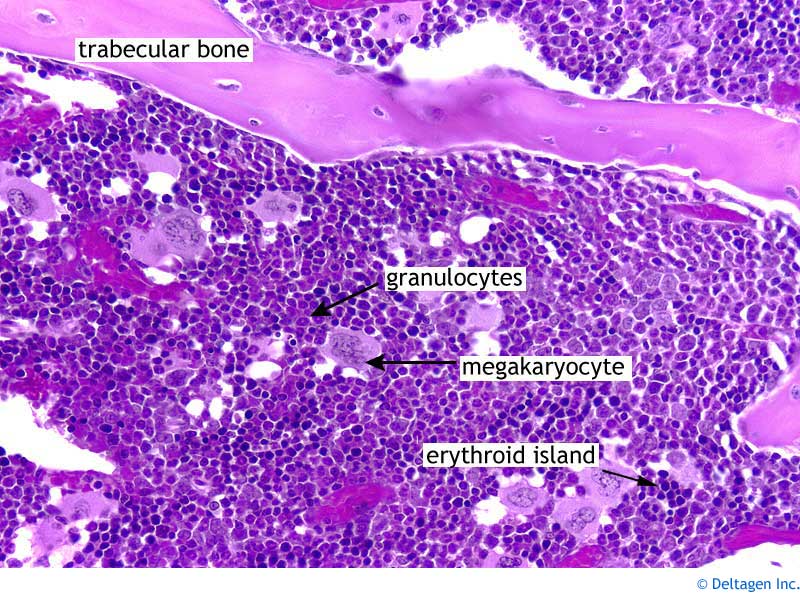 BONE MATRIX
60% mineral compound, 24% organic compound 12% H20, 4% fat
crystals – calcium phosphate, hydroxyapatite
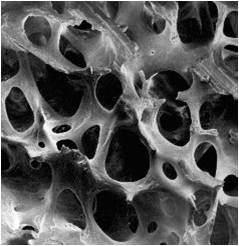 BONE MATRIX
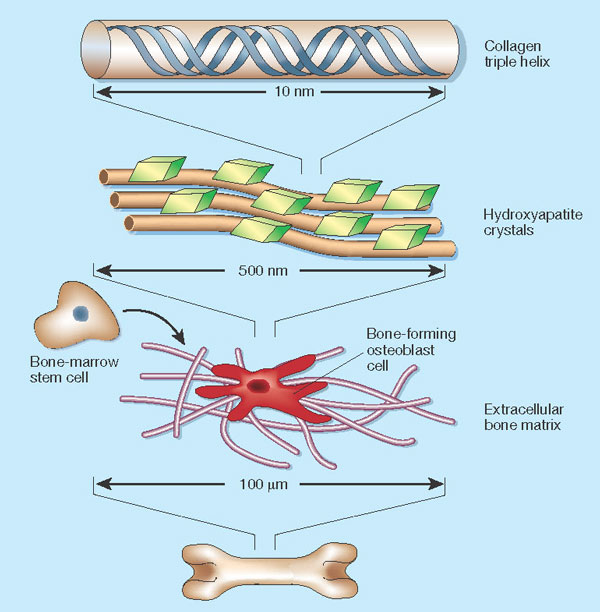 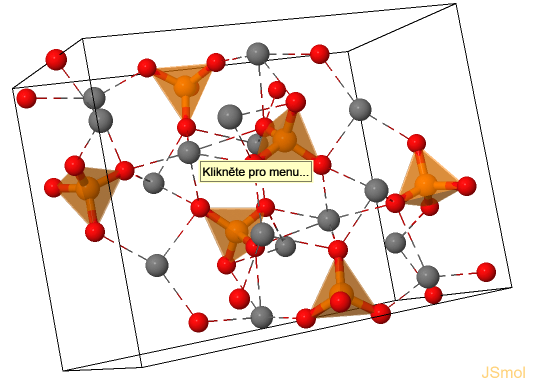 CELLS OF BONE – OSTEOBLASTS
lining bone surface
produce ECM – collagen (I) and noncollagenous proteoglycans, glycoproteins
basophilic cytoplasm, rER, well developer Golgi Apparatus
euchromatin nucleus

osteocytes embedded in matrix
canalliculi ossium
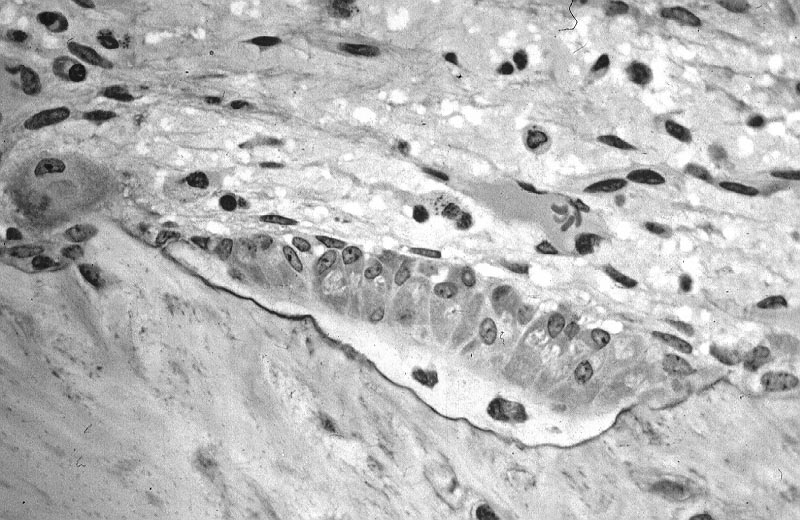 CELLS OF BONE – OSTEOCYTES
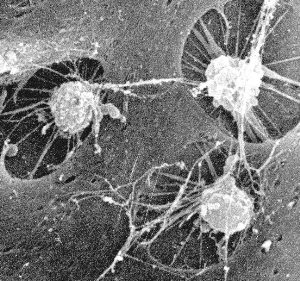 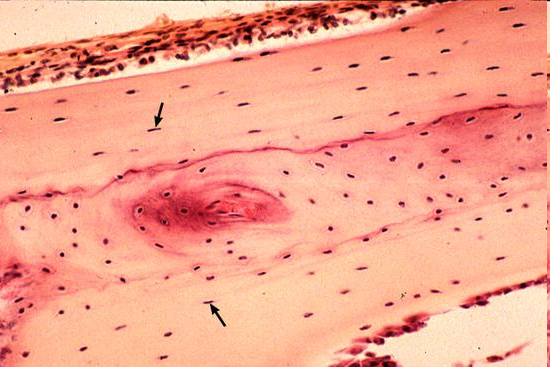 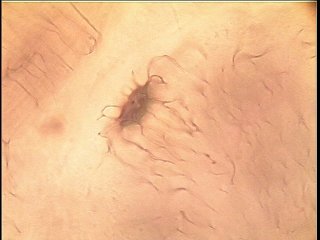 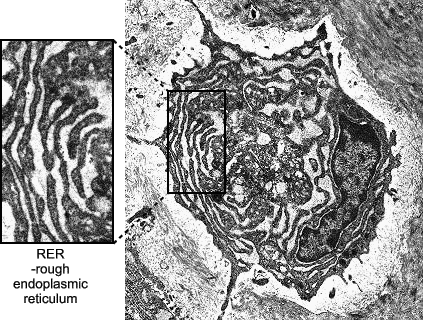 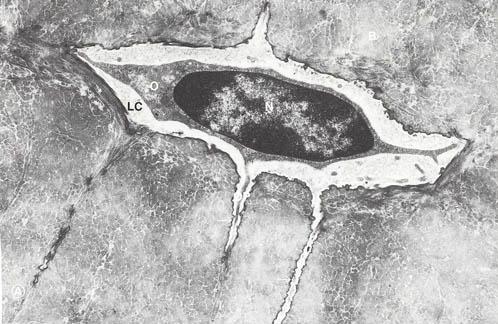 CELLS OF BONE – OSTEOCLASTS
multinuclear, formed by fusion of mononuclear macrophages
bone matrix resorption
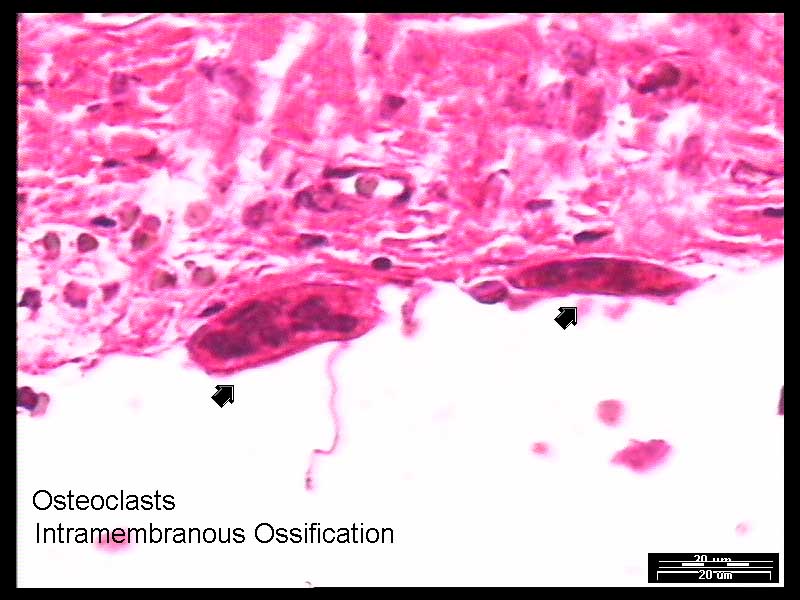 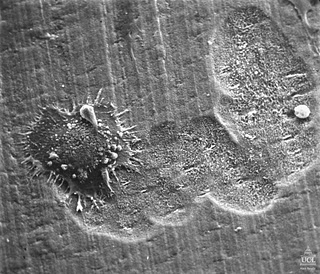 CELLS OF BONE – OSTEOCLASTS
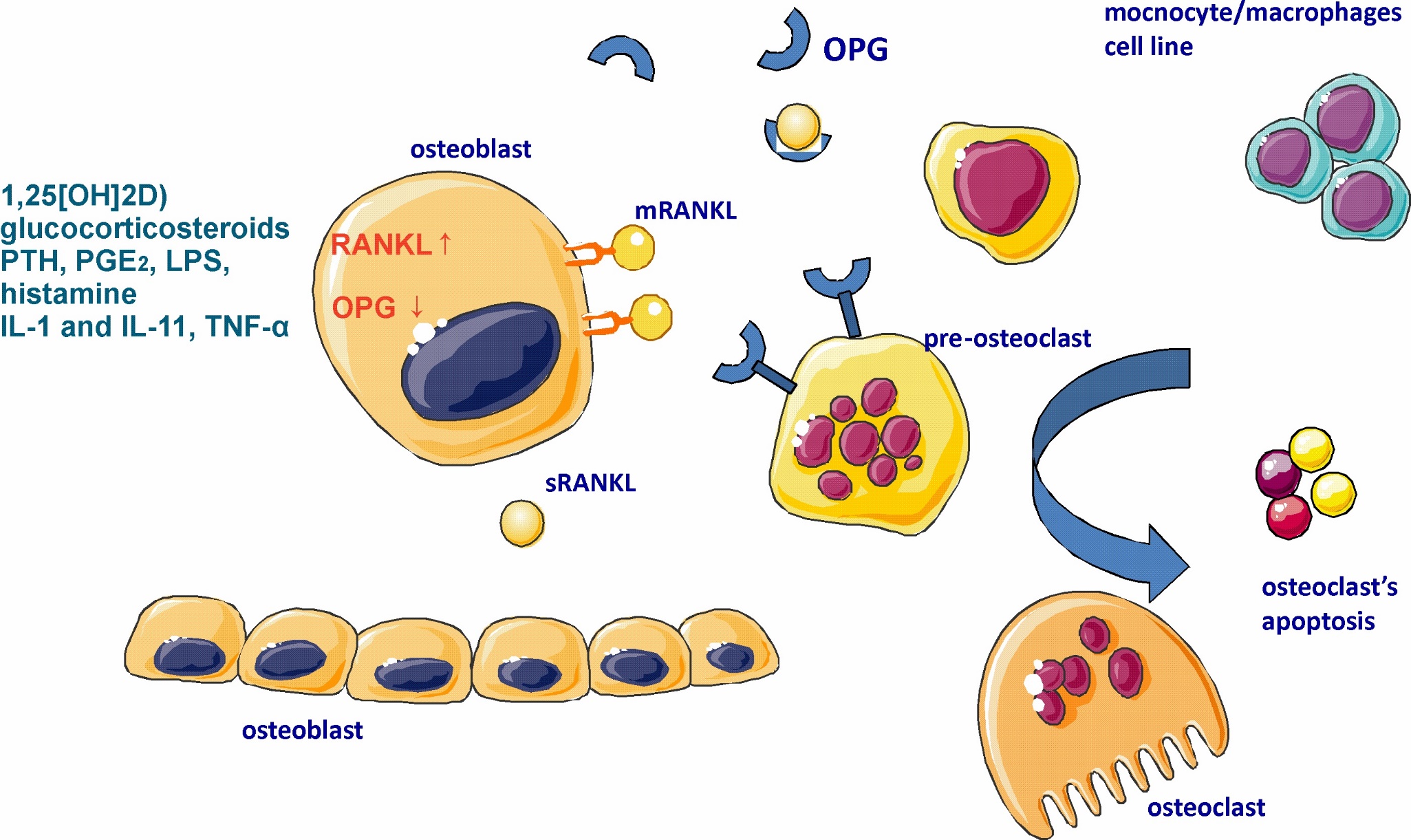 CELLS OF BONE – OSTEOCLASTS
complex architecture
enzymes degrading organic matrix
HCl
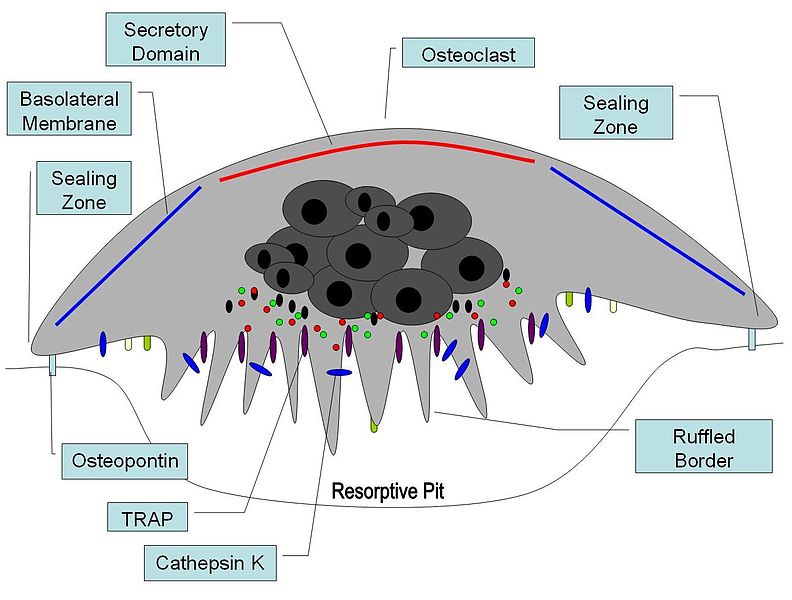 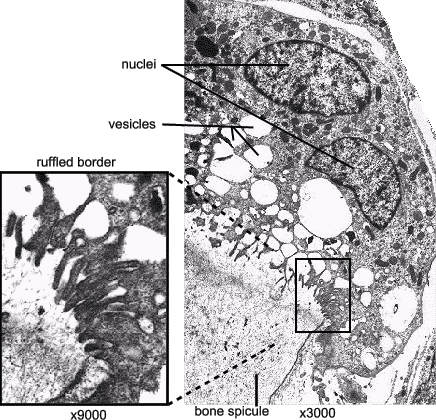 BONE OSSIFICATION
Intramembraneous
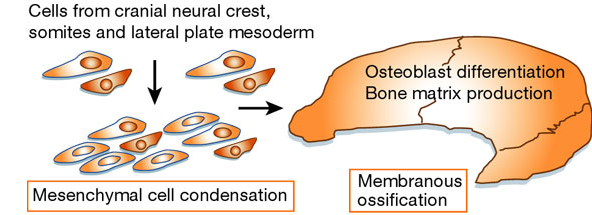 Endochondral
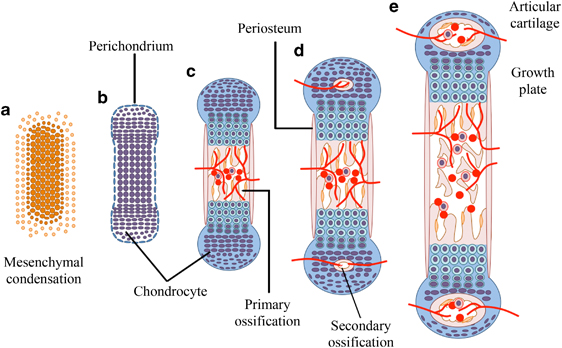 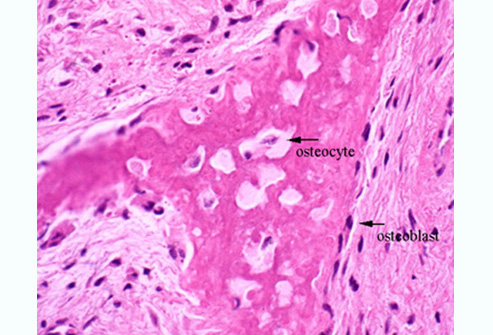 INTRAMEMBRANEOUS OSSIFICATION
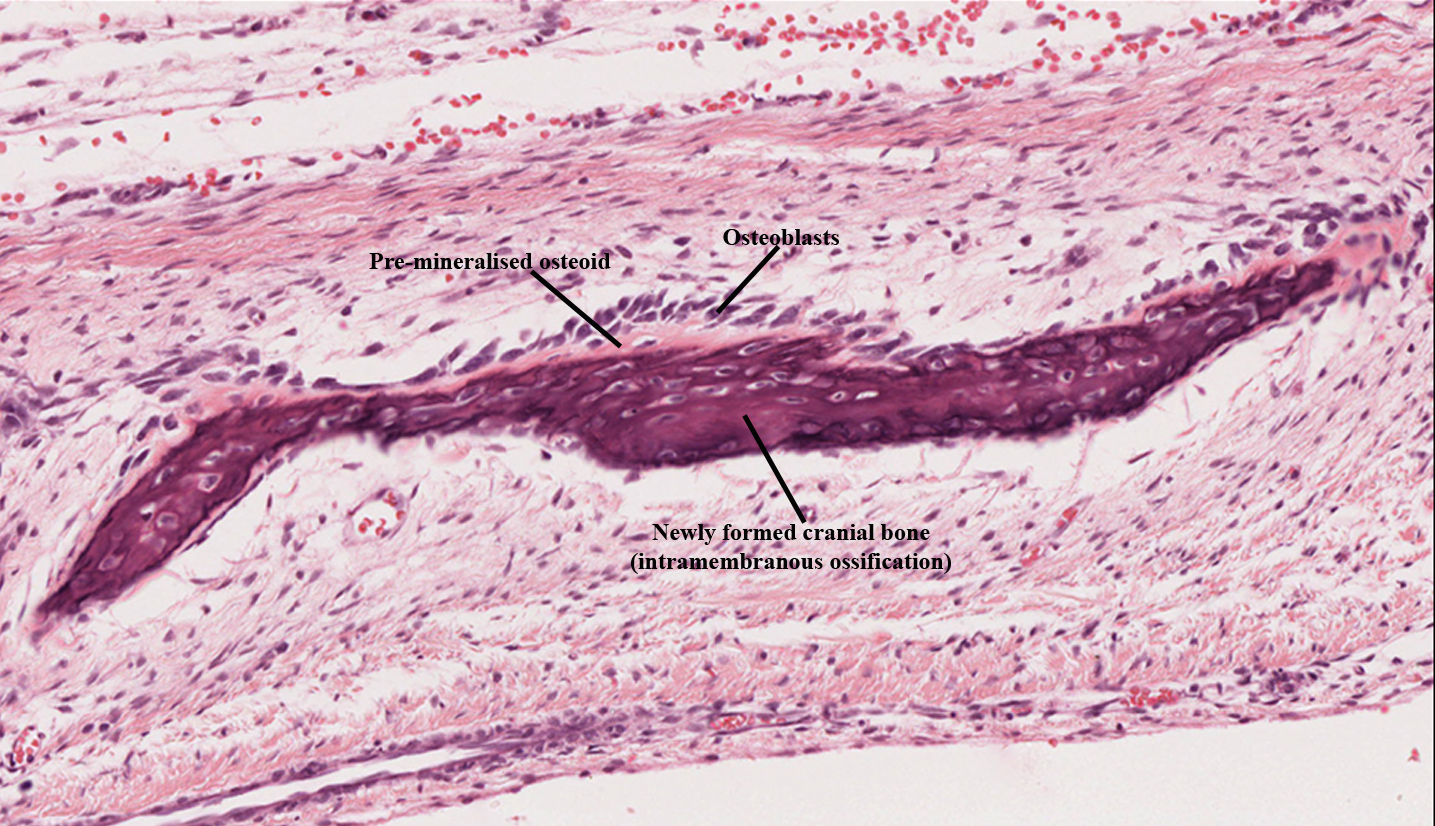 ENDOCHONDRAL OSSIFICATION
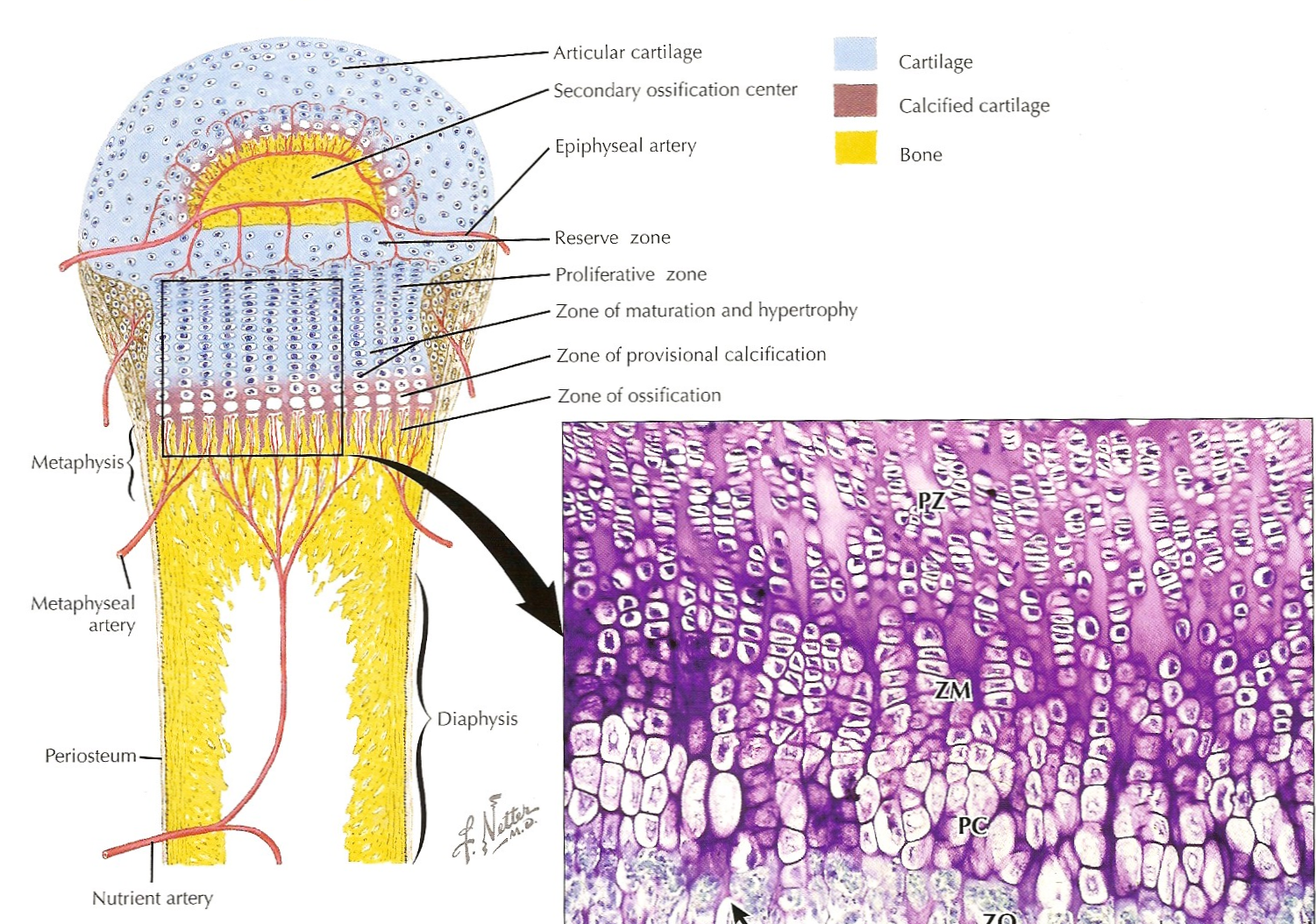 1
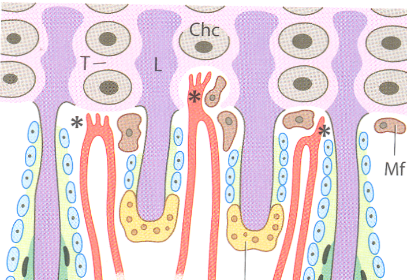 2
3
4
5
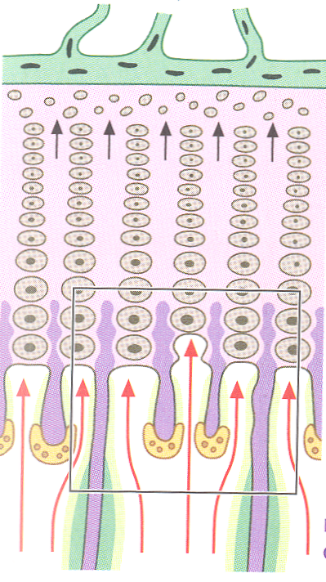 ENDOCHONDRAL OSSIFICATION
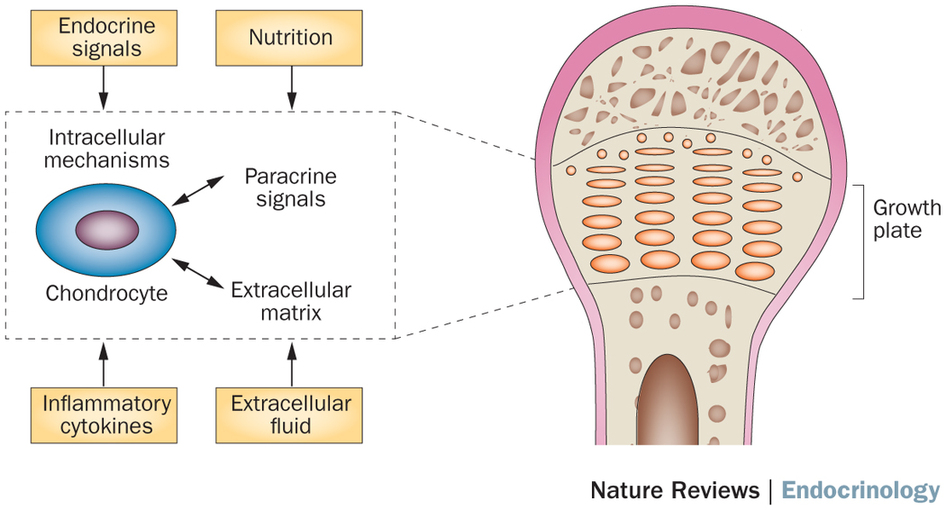 ENDOCHONDRAL OSSIFICATION
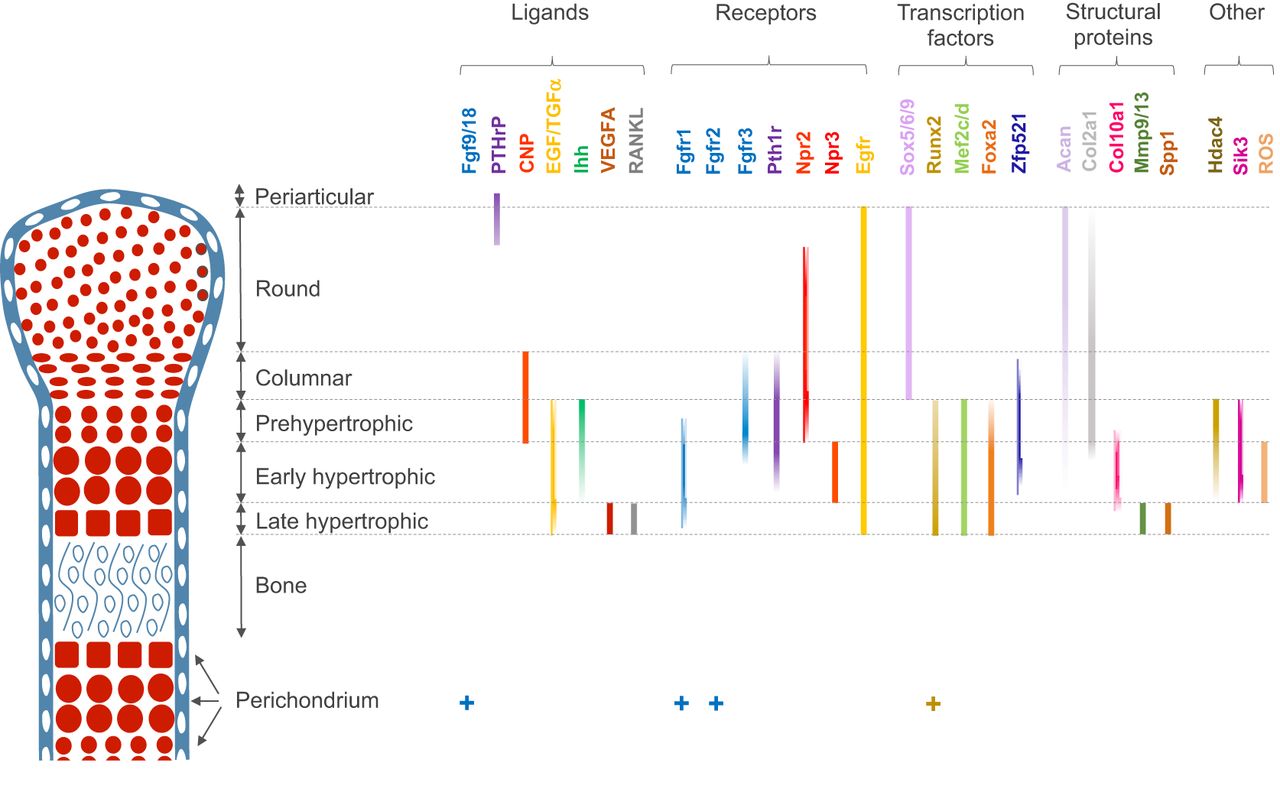 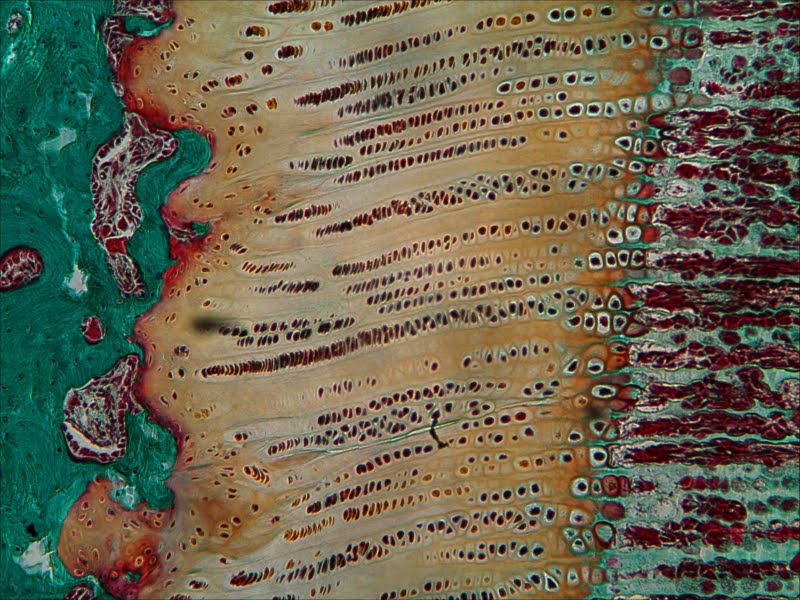 GROWTH PLATE
GROWTH
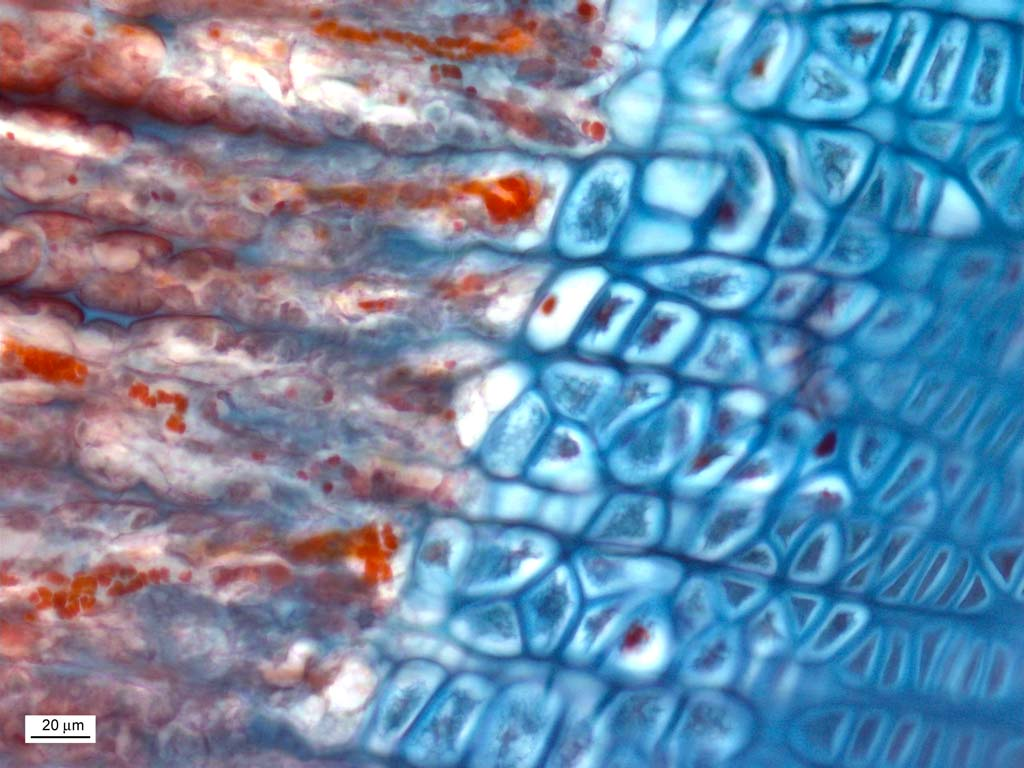 GROWTH PLATE
GROWTH
BONE REMODELLING
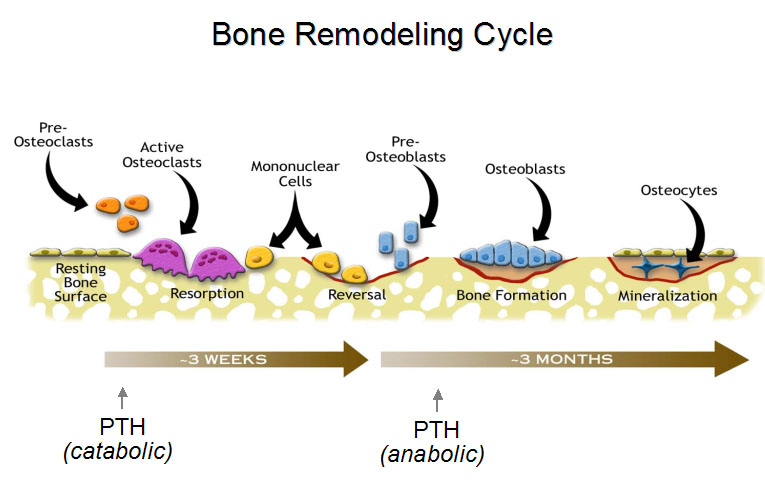 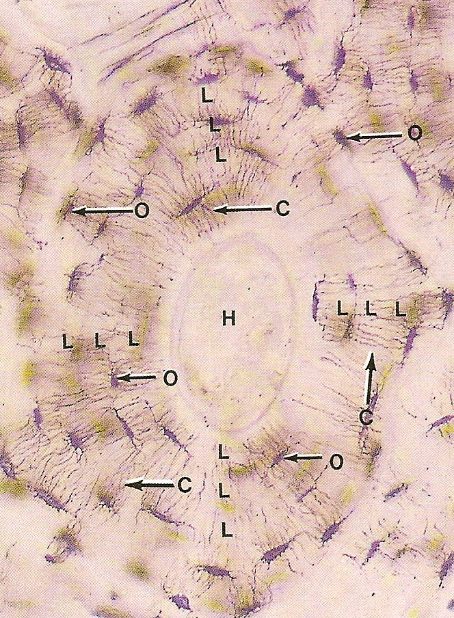 http://ns.umich.edu/Releases/2005/Feb05/img/bone.jpg
CLINICAL CORRELATIONS – FRACTURE HEALING
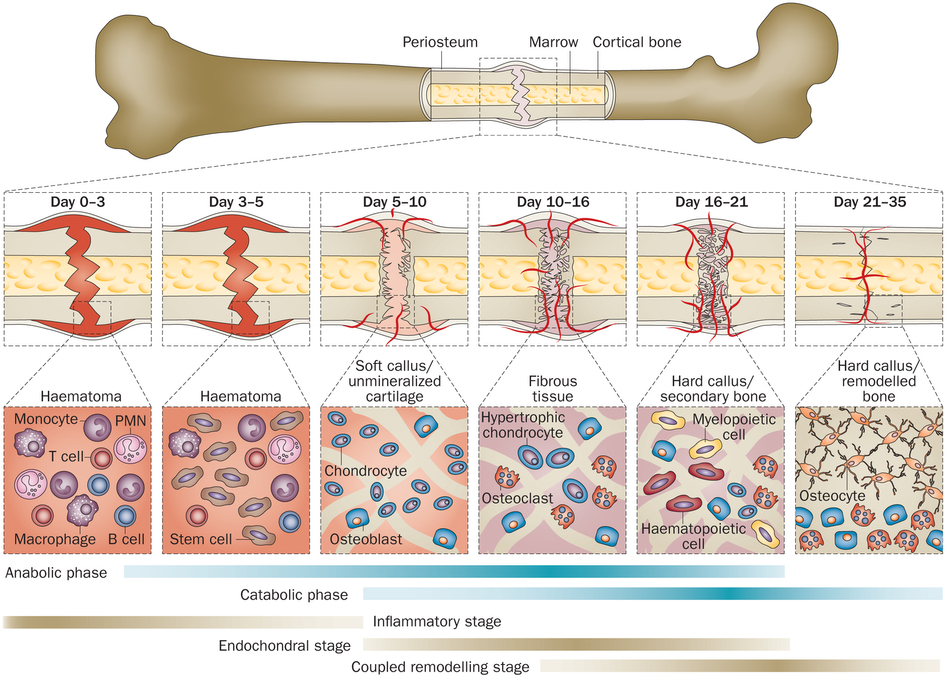 Reactive phase 
- fracture and inflammatory phase 
- granulation tissue formation 
Reparative phase 
- cartilage callus formation 
- lamellar bone deposition 
Remodeling phase 
- remodeling to original bone shape
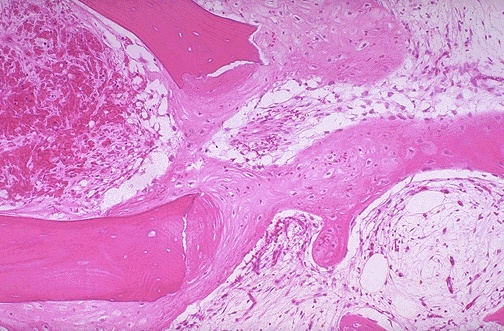 CLINICAL CORRELATIONS – DISBALANCE OF BONE HOMEOSTASIS
REVMATOID ARTHRITIS
OSTEOPOROSIS
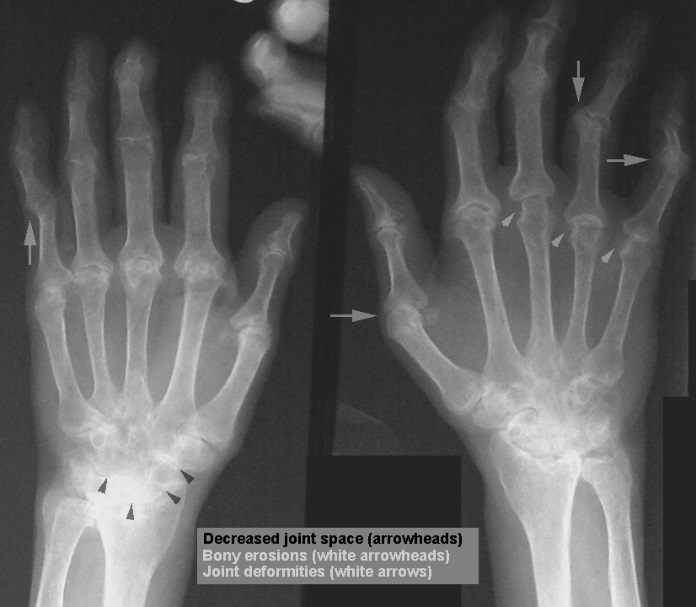 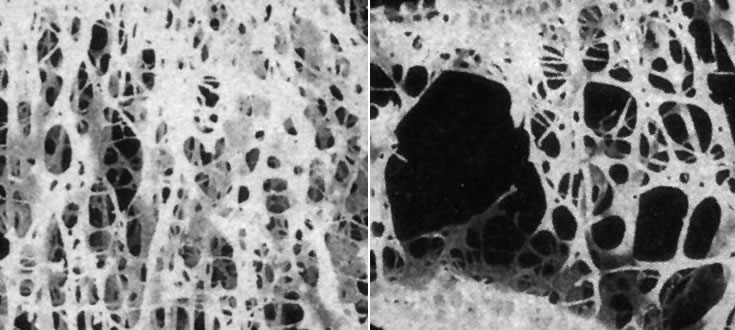 OSTEOPETROSIS
PAGET DISEASE
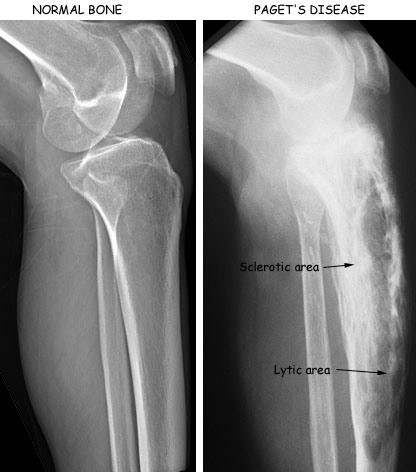 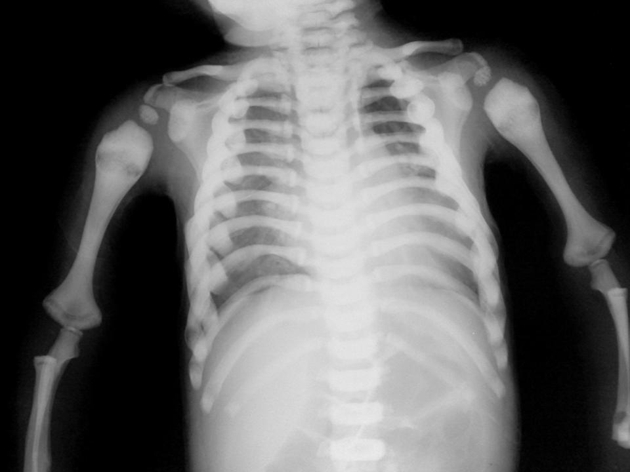 JOINTS
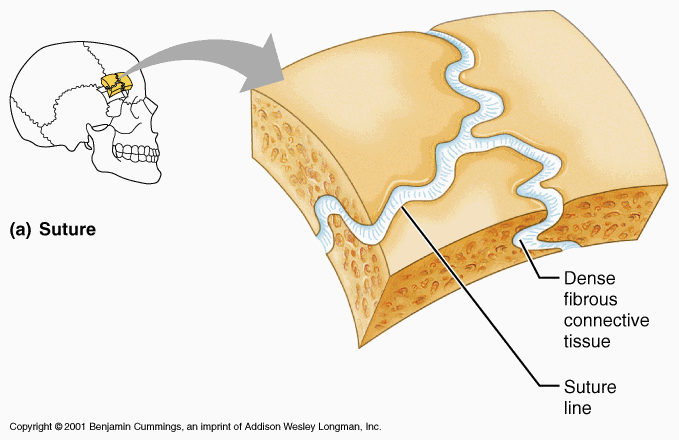 Synarthrosis 
joint by intercalated tissue (catilage, bone or c.t.)
Synostoses – joint by bone tissue – os coxae, os sacrum
Synchondrosis – joint by hyaline cartialge – development of synostosis
Symphysis – joint by fibrocartilage– os pubis, intervertebral discs
Syndesmosis – dense collage regular c.t. – sutures of skull, gomphosis

	Diarthrosis 
synovial joint
hyaline cartilage without perichondrium
cartialge calcification in site of attachment to the bone
joint capsule
Stratum fibrosum
Stratum synoviale
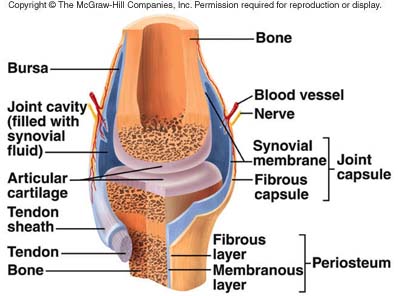 meniscus – fibrocartialge, avascular, without inervation
      tendons – dense collagen regular c.t., elastic fibers 
      bursae – like joint capsule
FURTHER STUDY
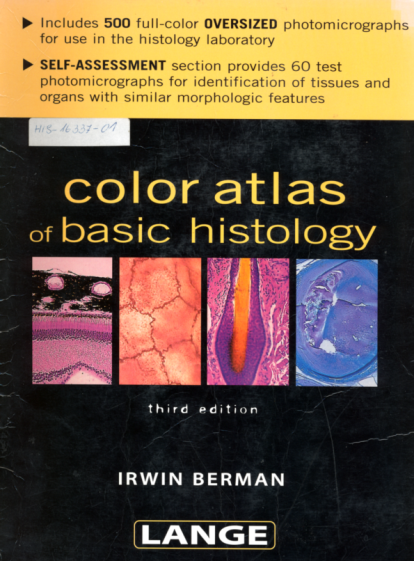 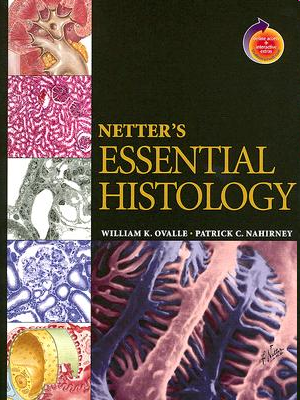 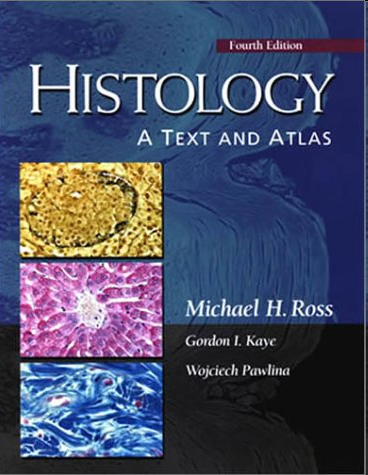 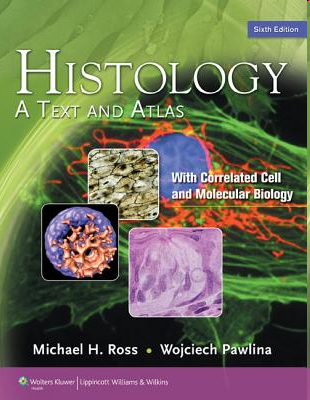 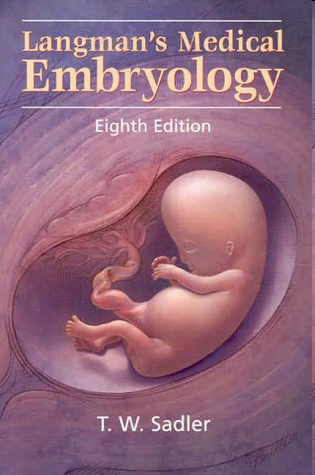 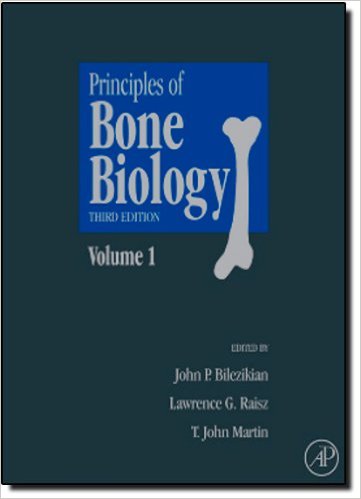 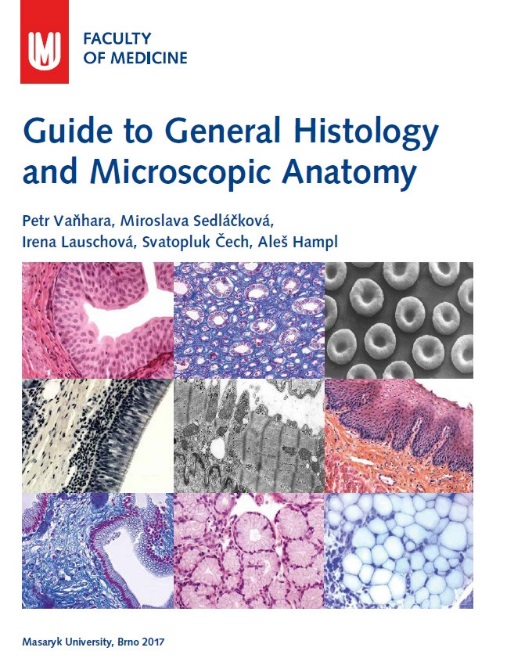 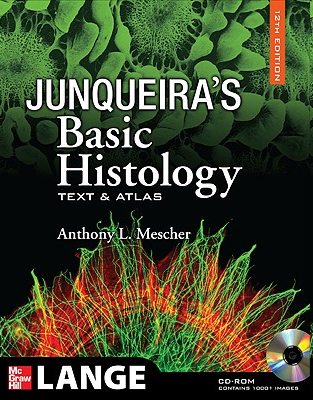 http://www.med.muni.cz/histology
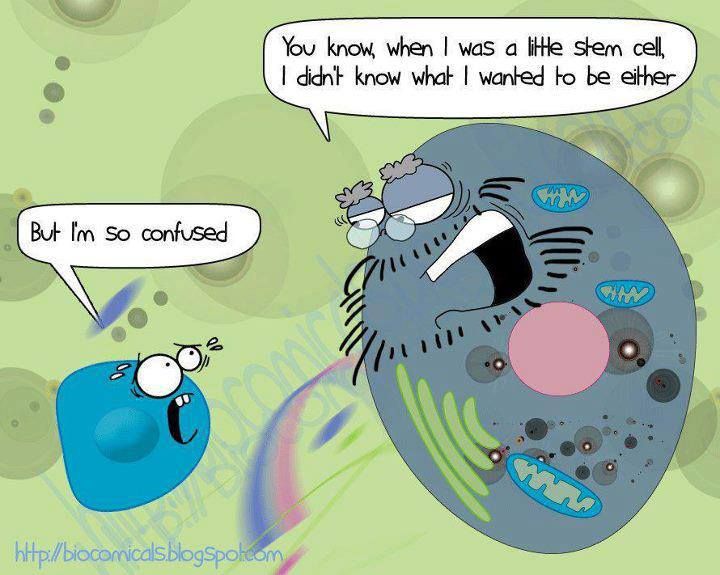 Thank you for attention